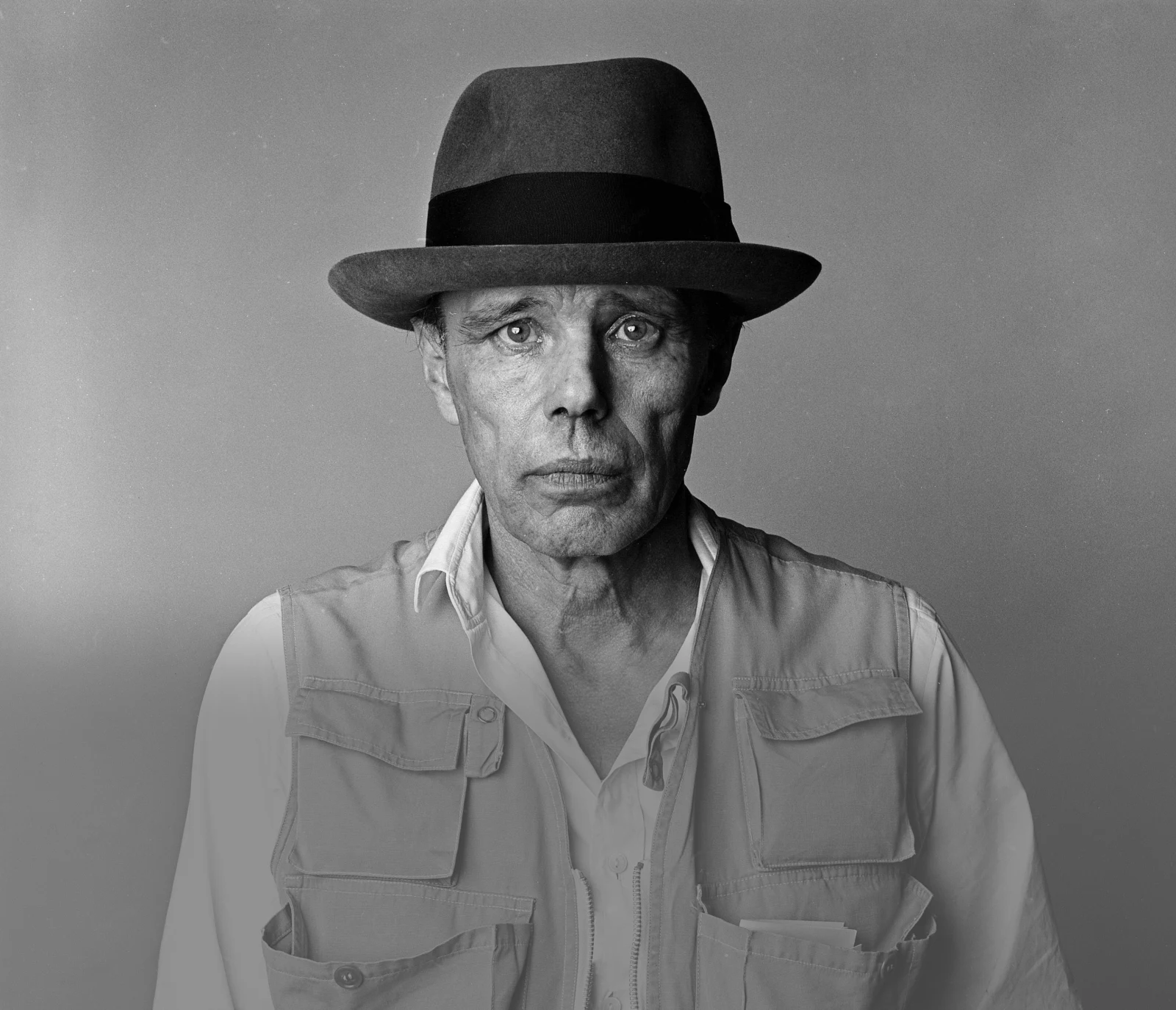 AFTERSCHOOL PROGRAM:BE BEUYS
Session 7 - Datum
Welcome to Session 7
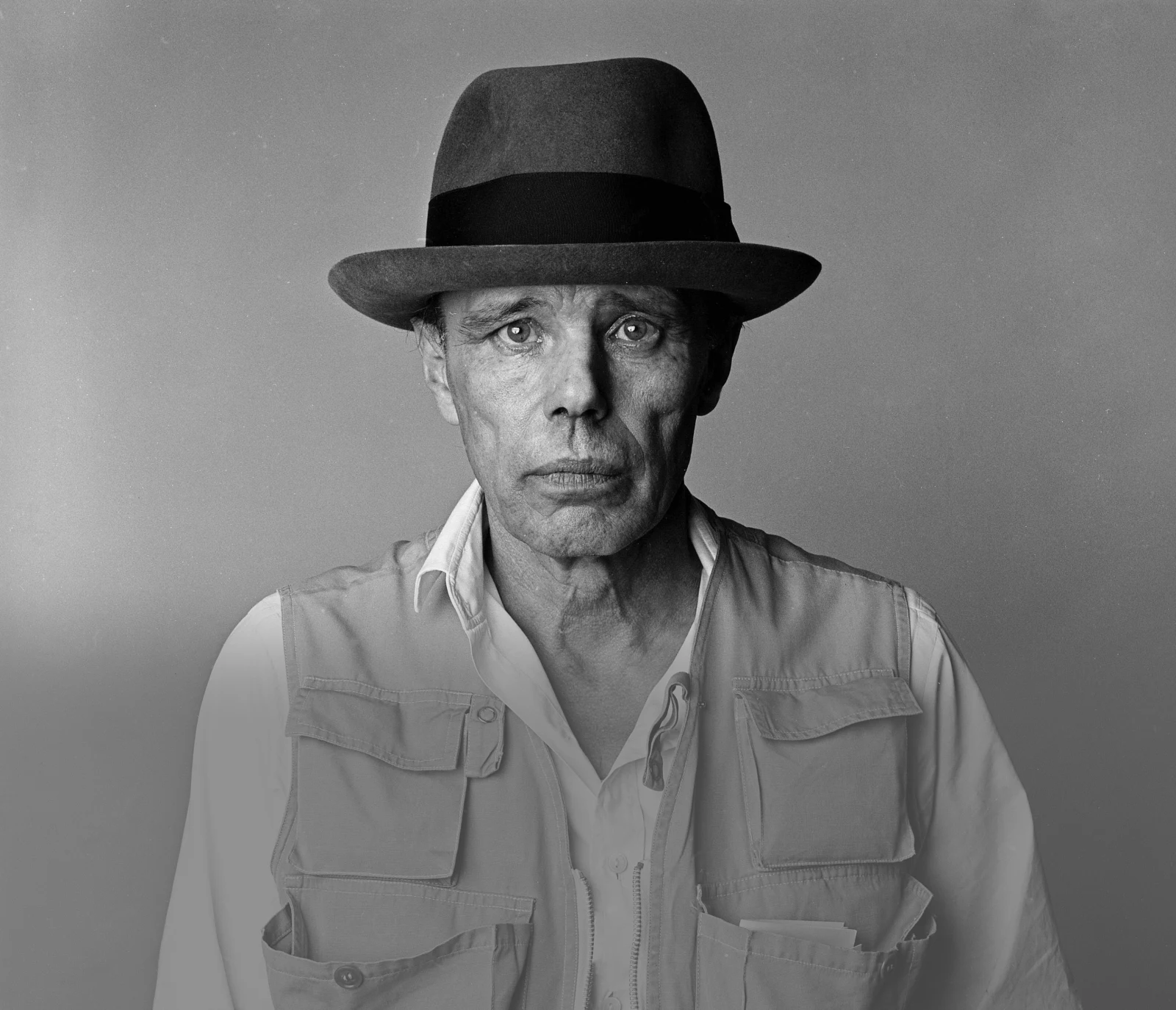 What is your favorite movie?
2
Willkommen zu Sitzung 7
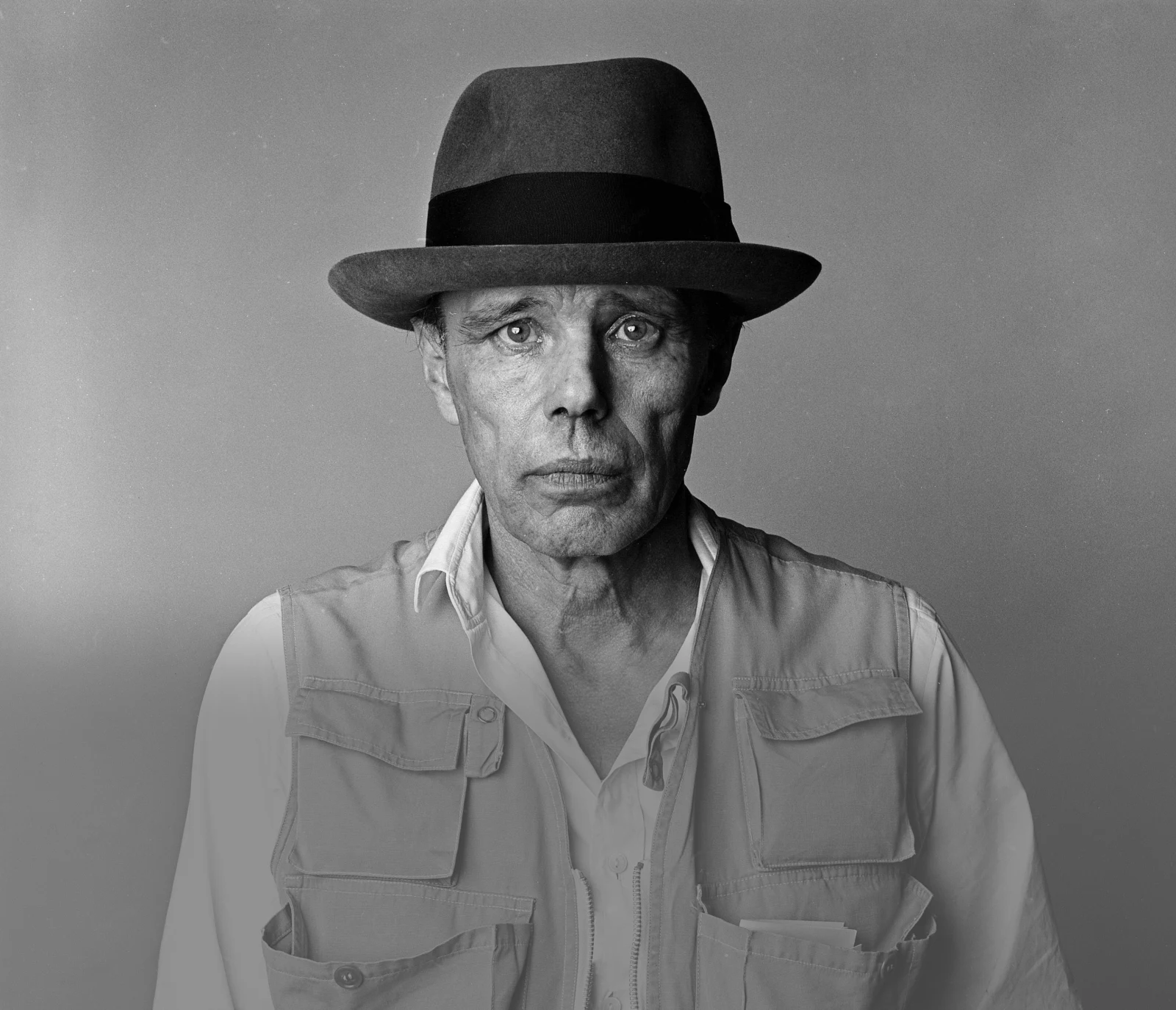 Was ist dein Lieblingsfilm?
3
GOALS FOR TODAY You understand the role of branding in Beuys’ art.

 You reflect on the meaning of branding in the context of art. You create a brand & character for  your art project.
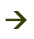 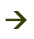 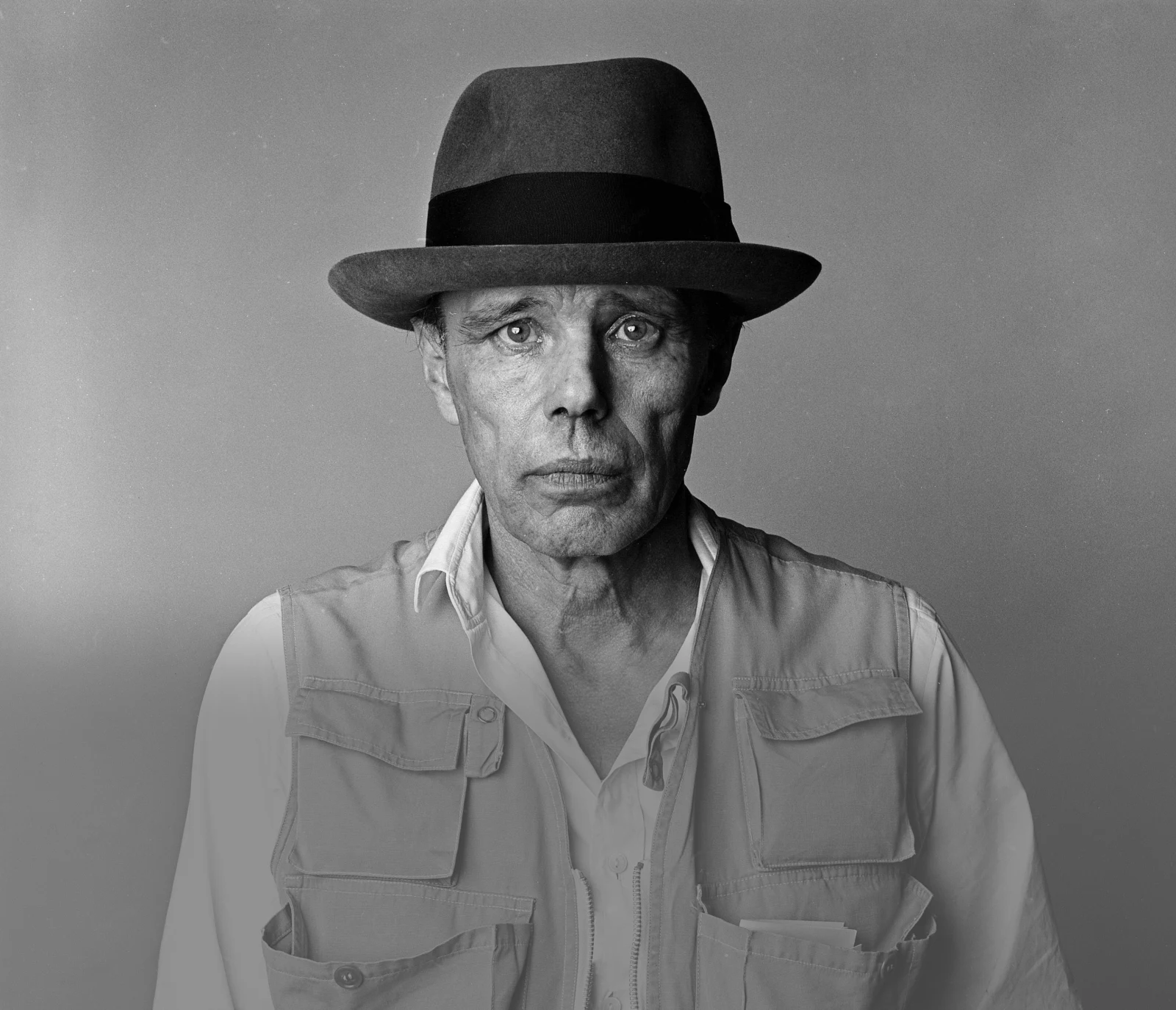 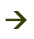 4
PROGRAM OVERVIEW    1 MIN    FIND OUT WHERE WE ARE IN OUR PROGRAM.
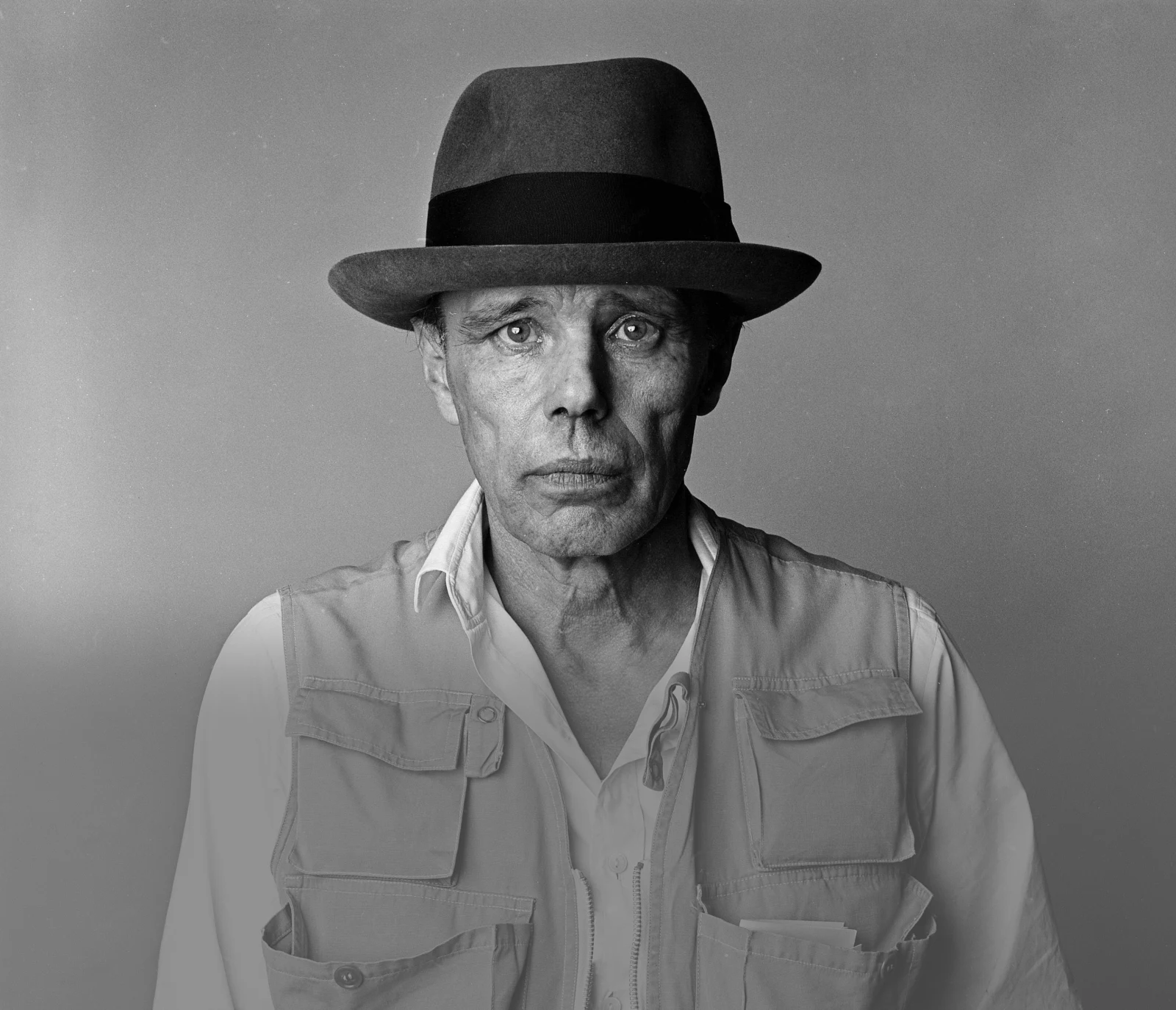 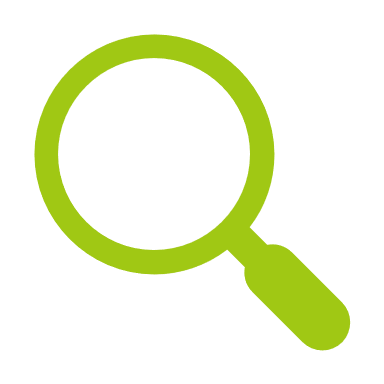 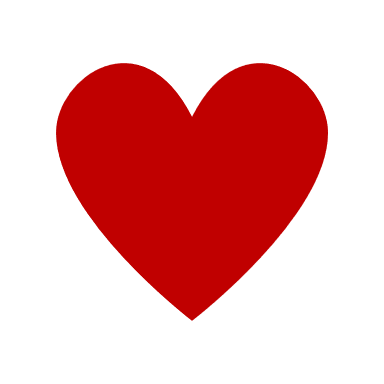 Find a Cause you’re Passionate About!
Choose Materials and Places that Matter to you!
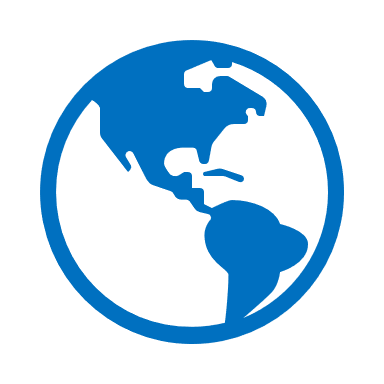 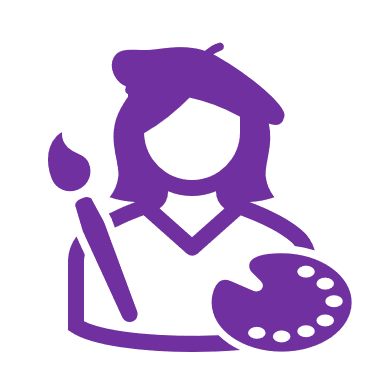 Create your Brand and Art Persona!
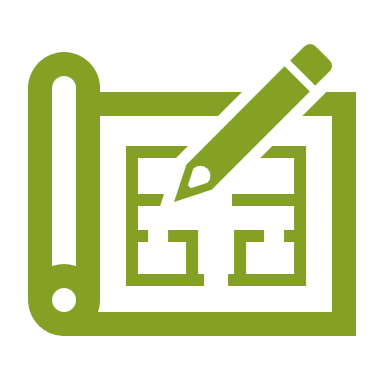 Finalize and Present your Project Plan!
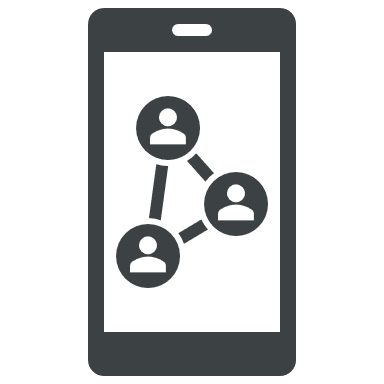 Share your Project in a Social Media Post!
5
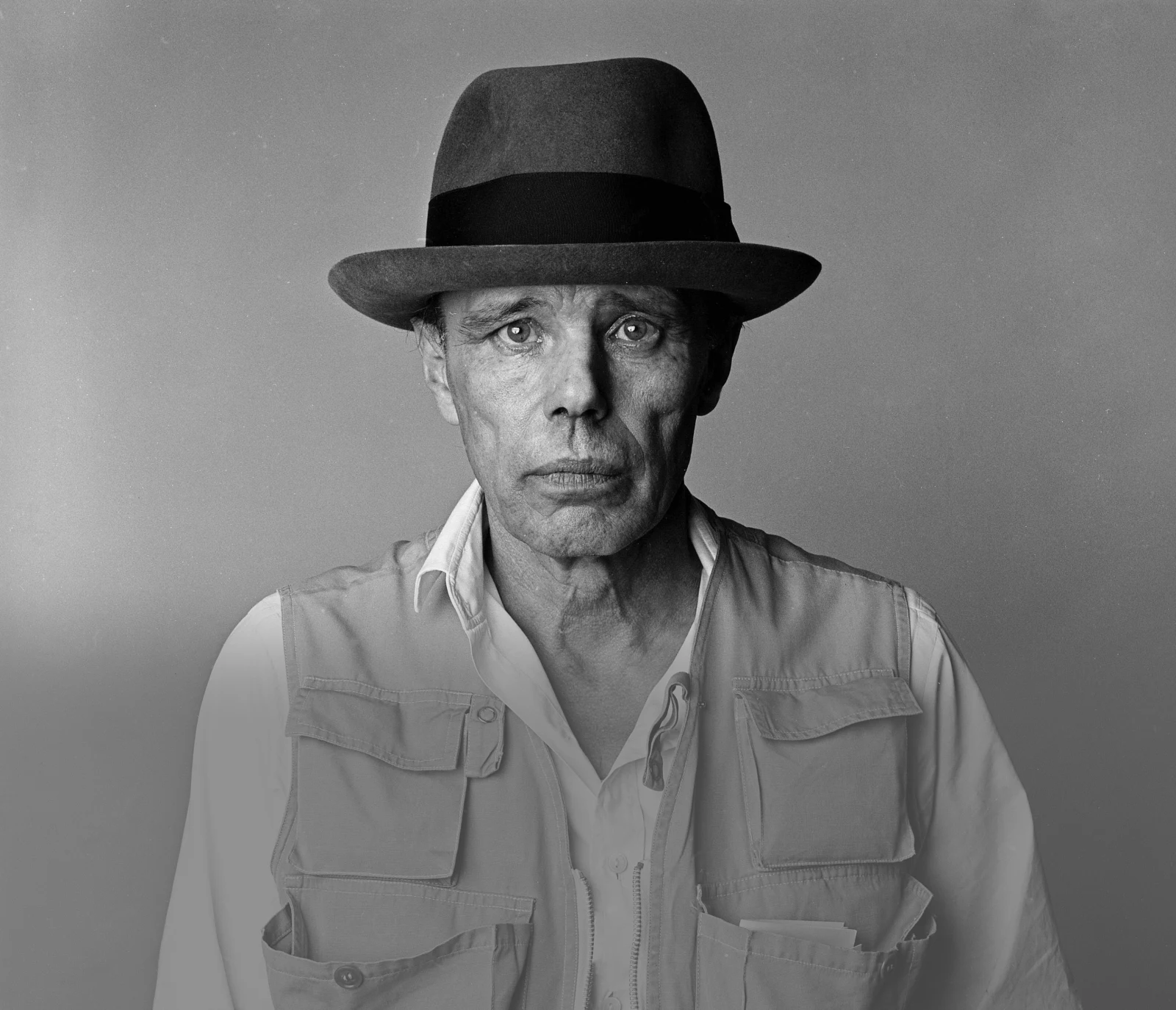 AGENDA
6
WARM-UP: MY FAVORITE CHARACTER
2 MINIDENTIFY THE CHARACTERS ON THE PICTURES.
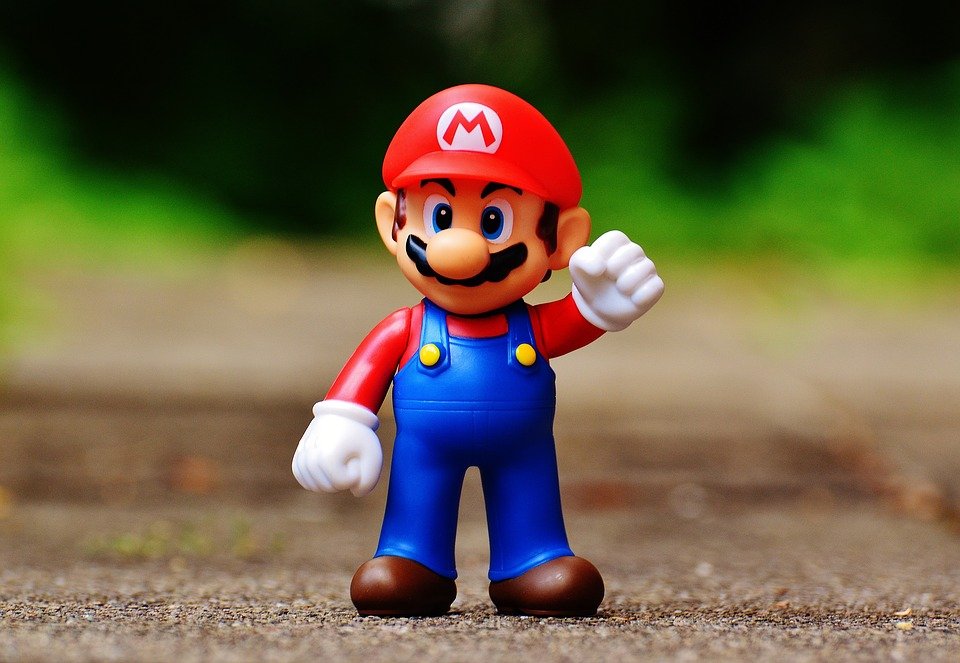 Who are the characters on the pictures?
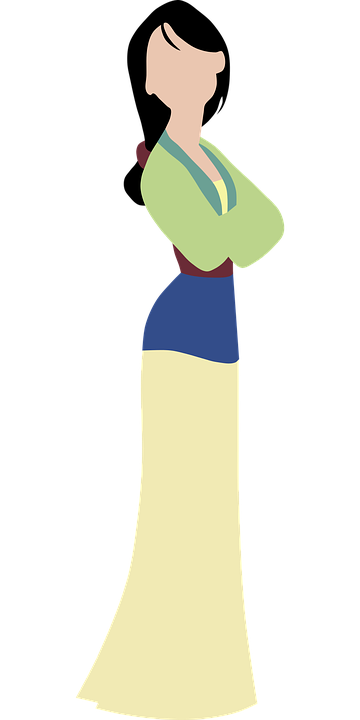 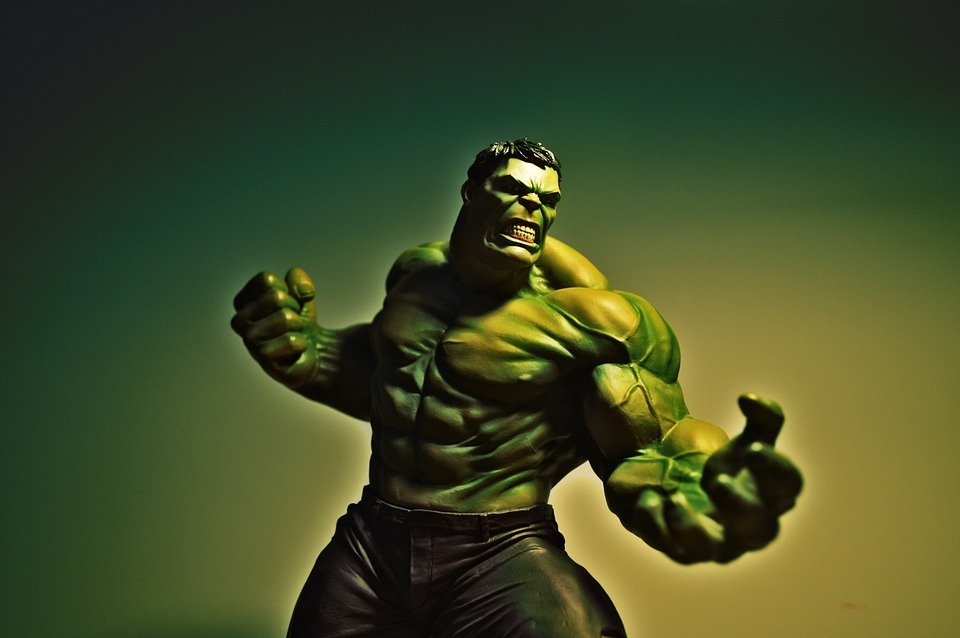 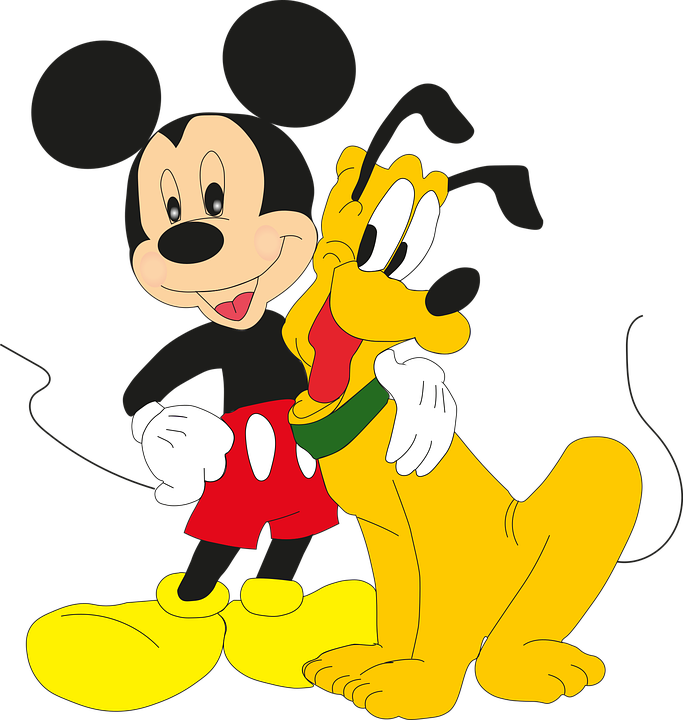 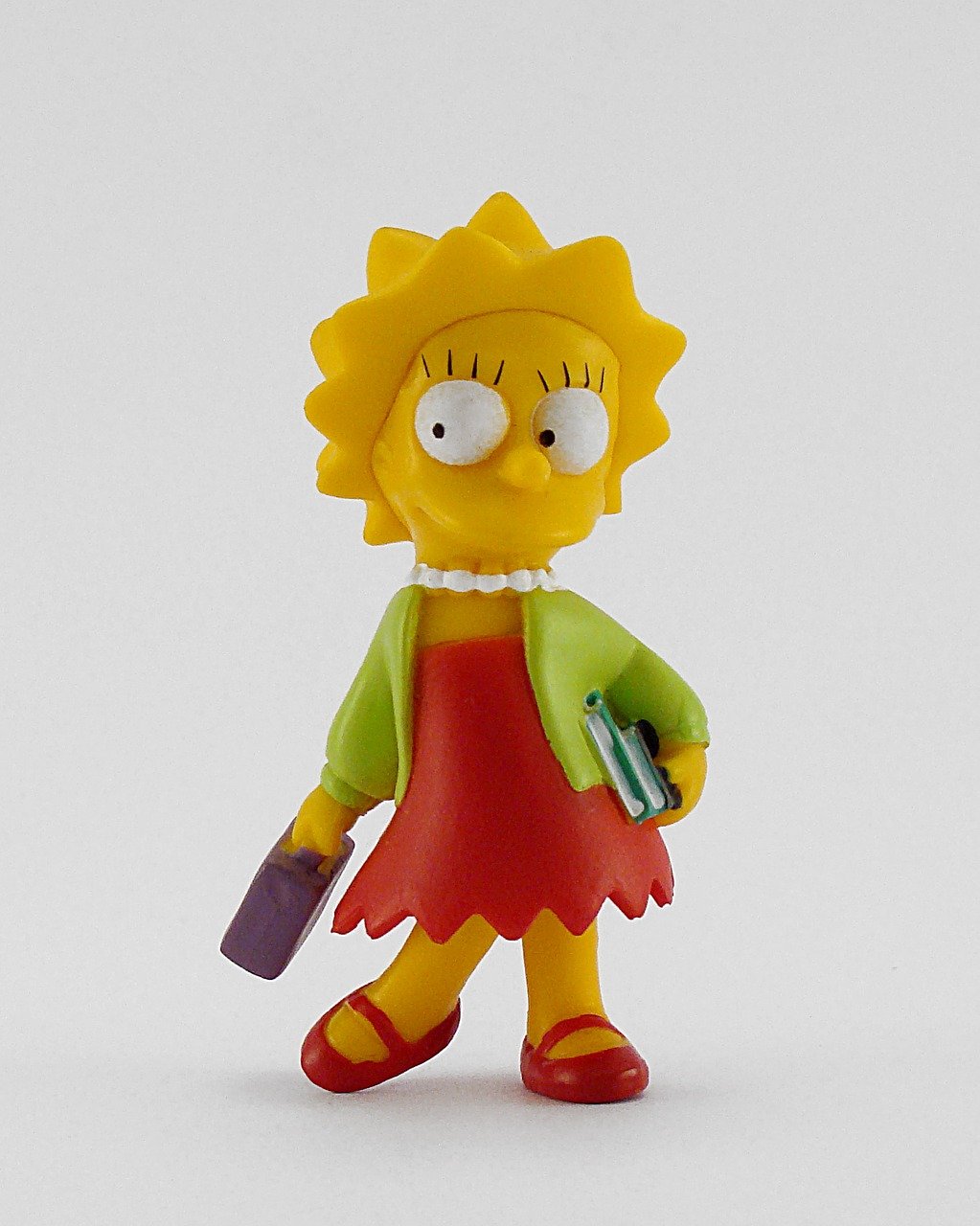 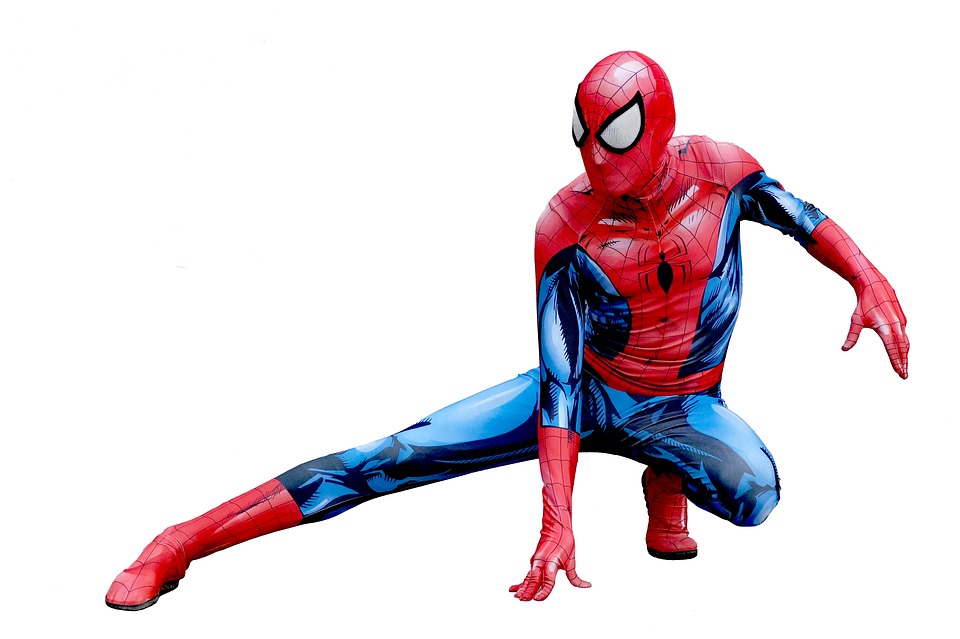 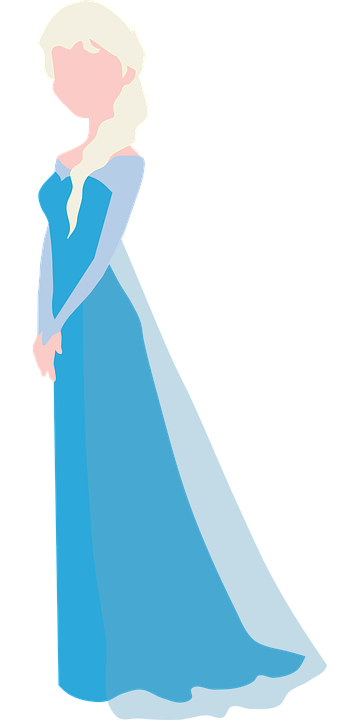 7
WARM-UP: MY FAVORITE CHARACTER
6 MINPRESENT YOUR FAVORITE CHARACTER TO YOUR GROUP.
Who is your favorite character? Why?

What character traits do you like about this character?
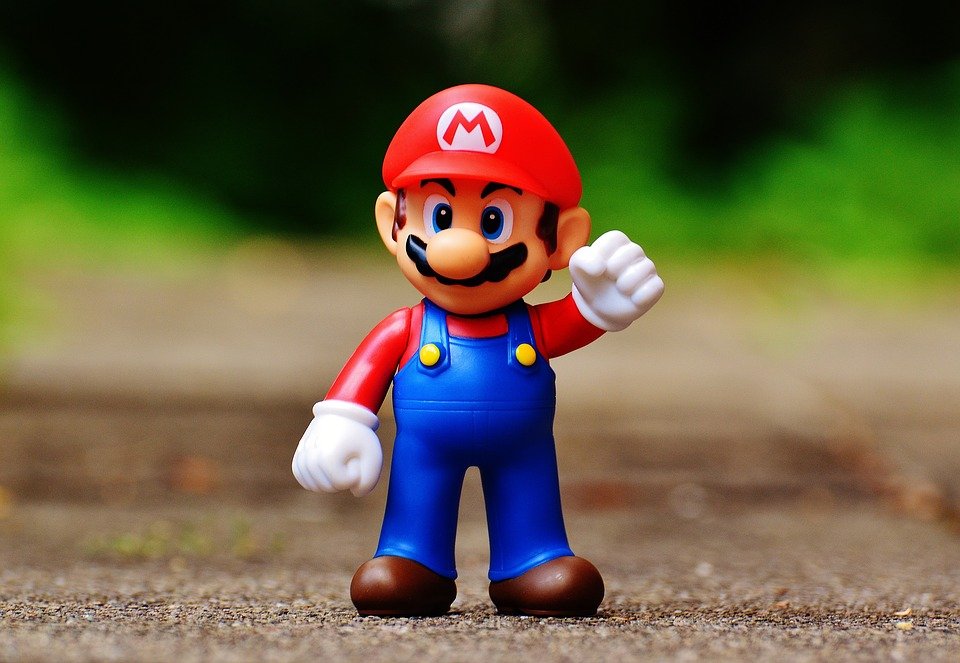 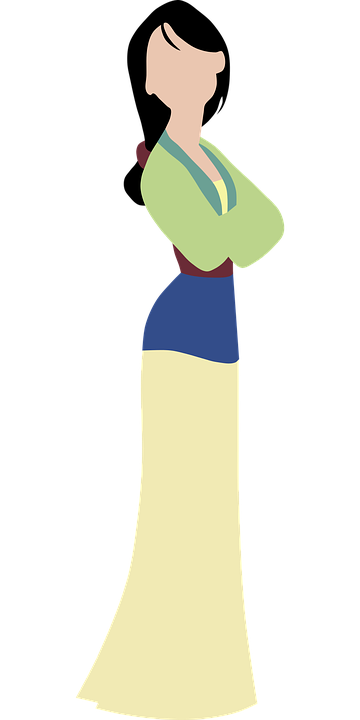 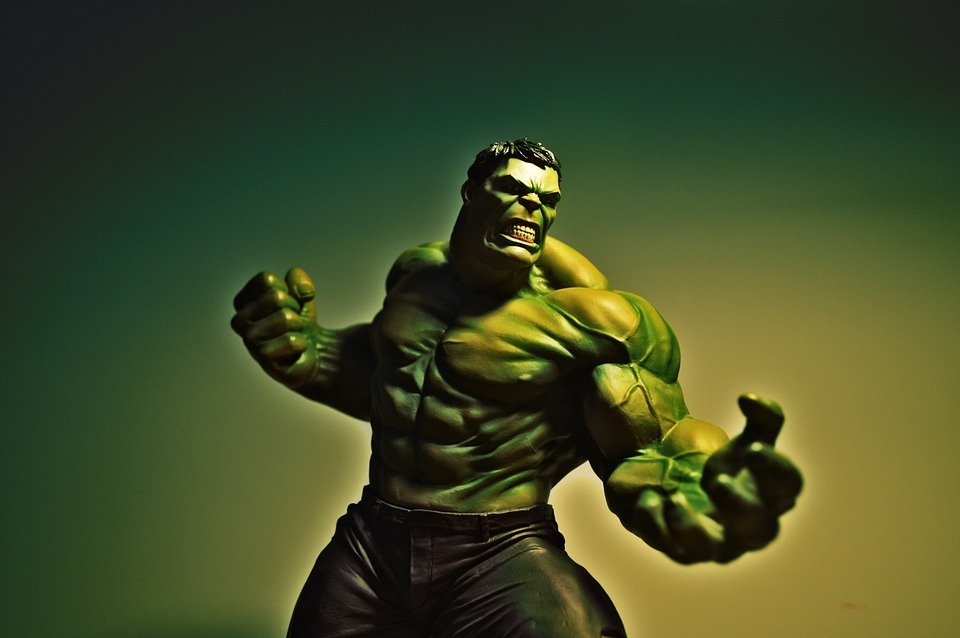 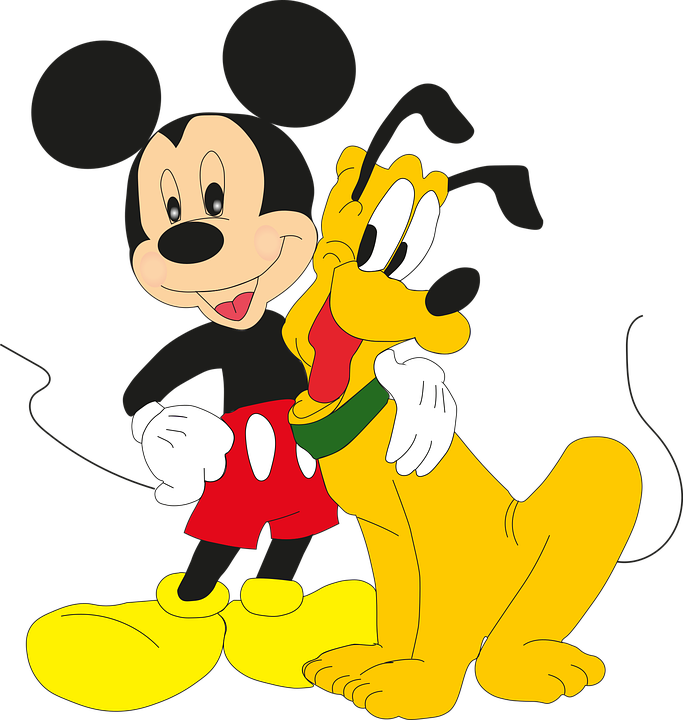 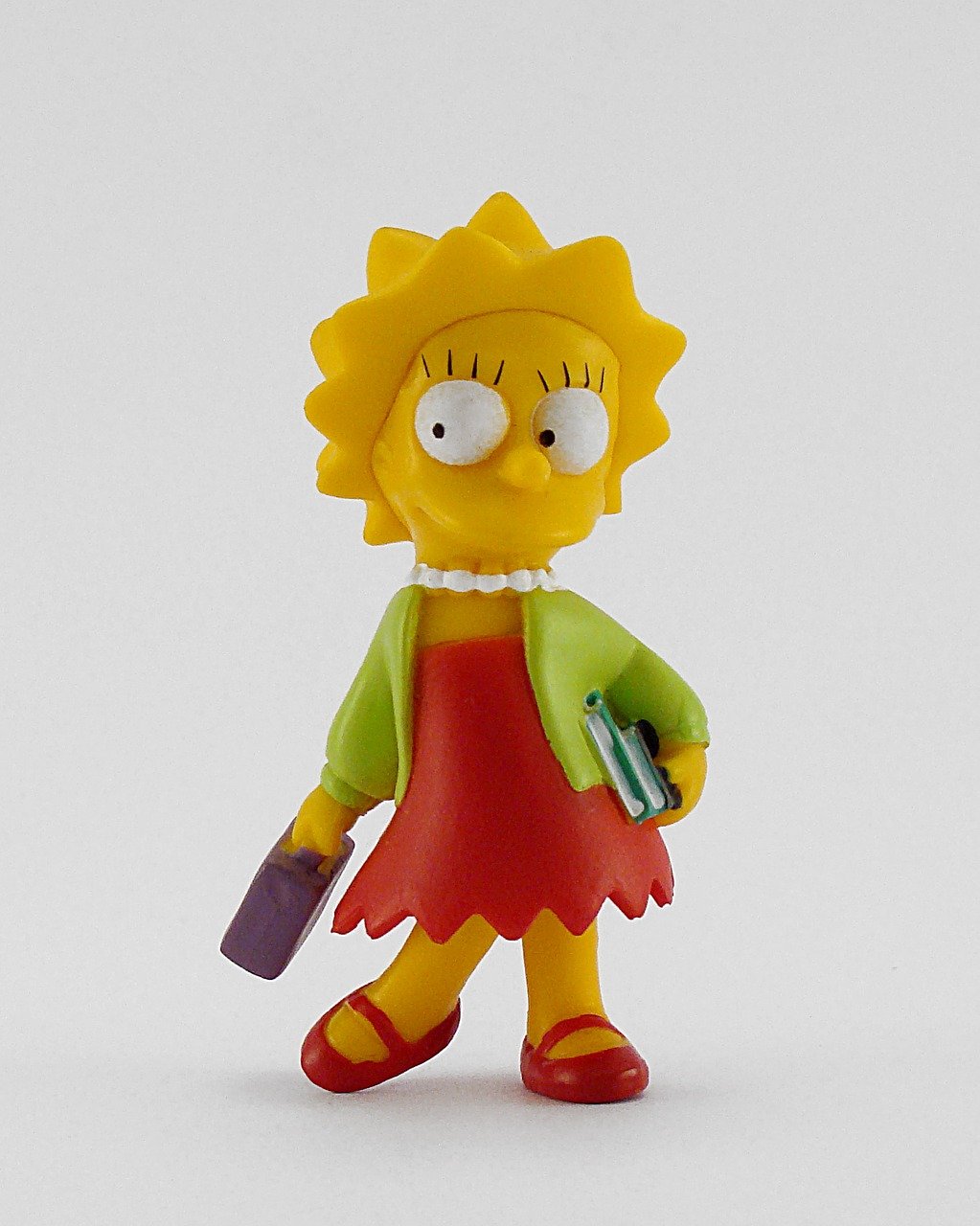 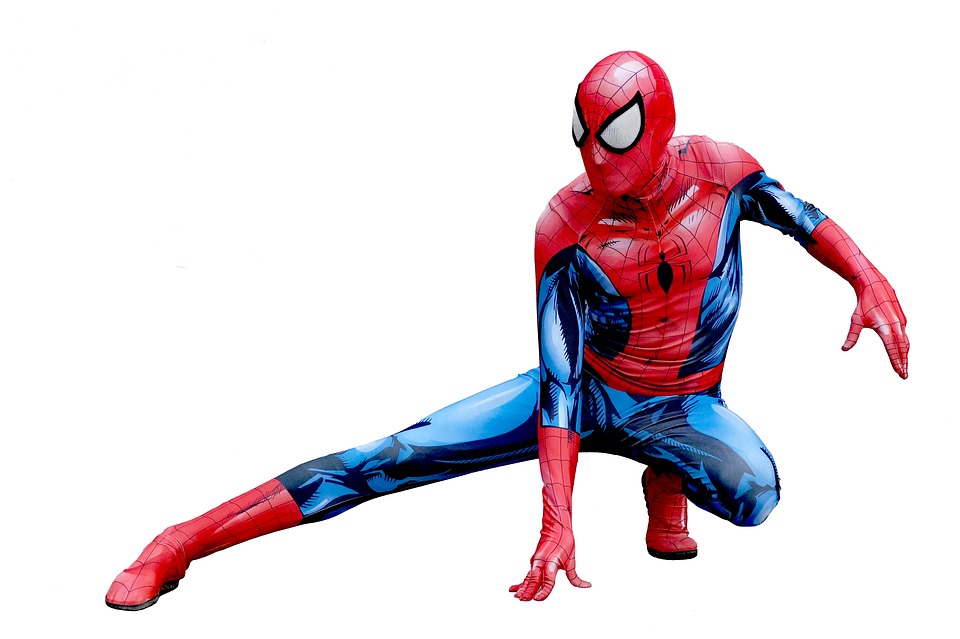 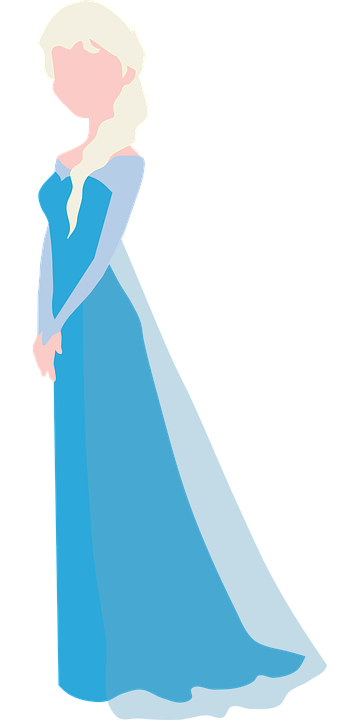 8
WARM-UP: MY FAVORITE CHARACTER
2 MINVOTE FOR YOUR FAVORITE CHARACTER.
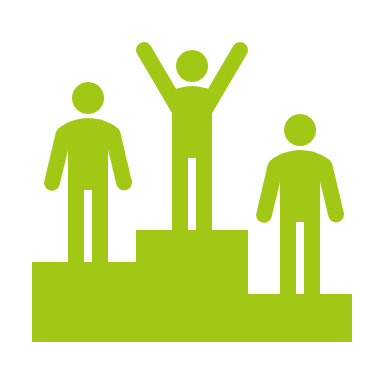 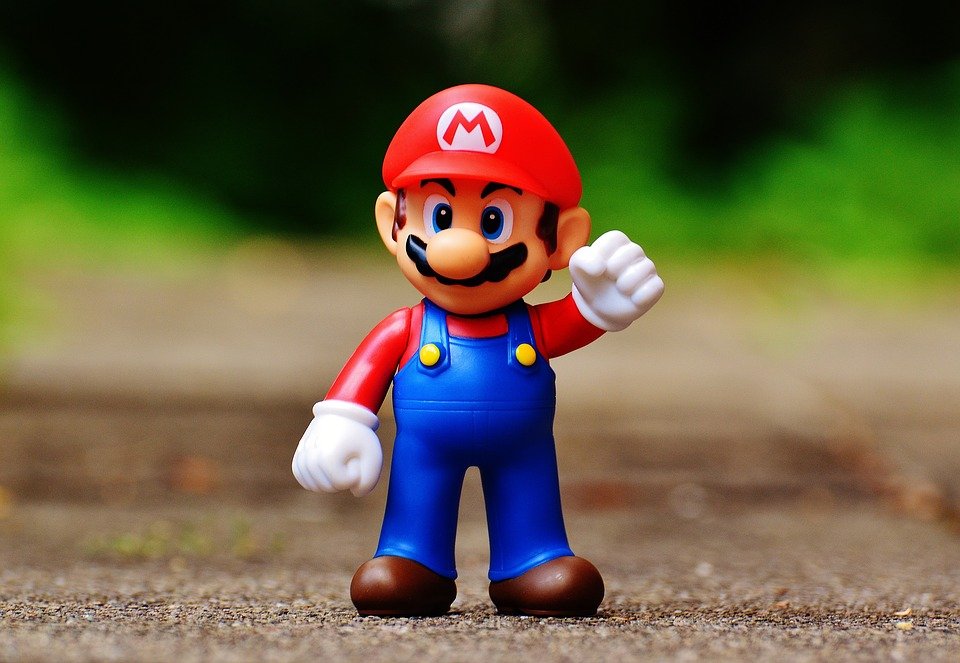 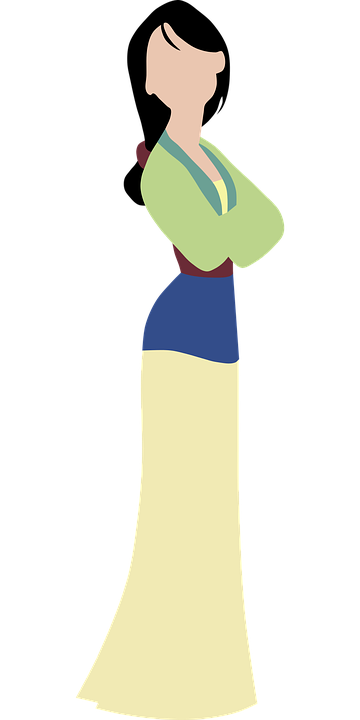 Who is your favorite character?
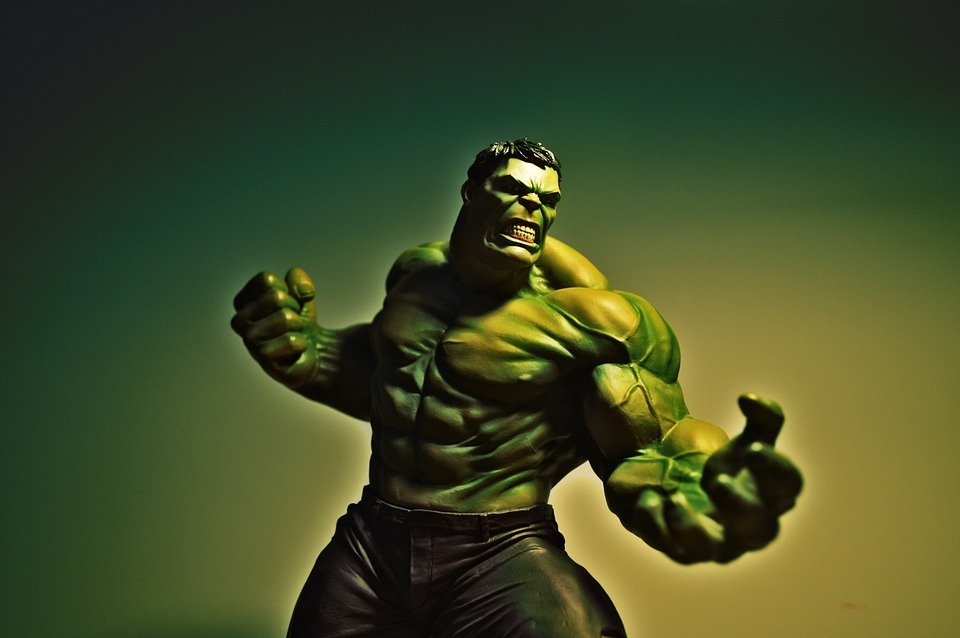 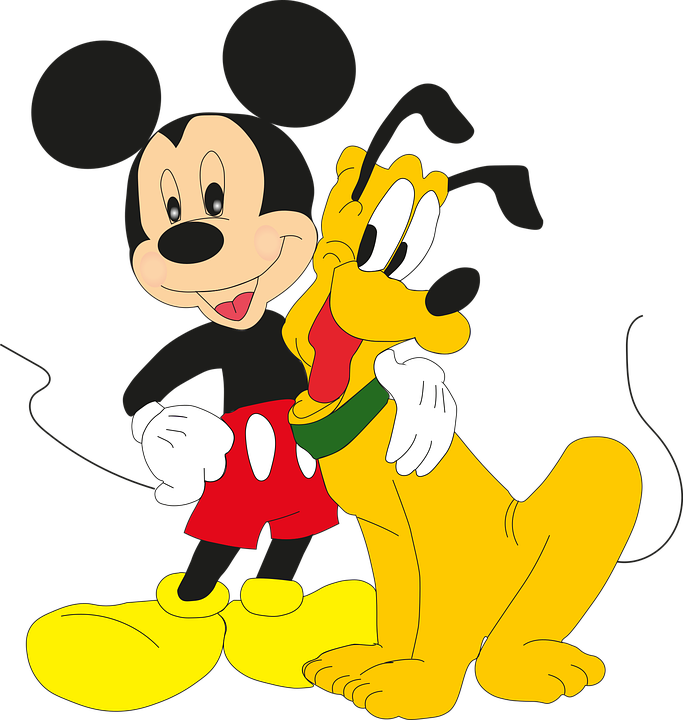 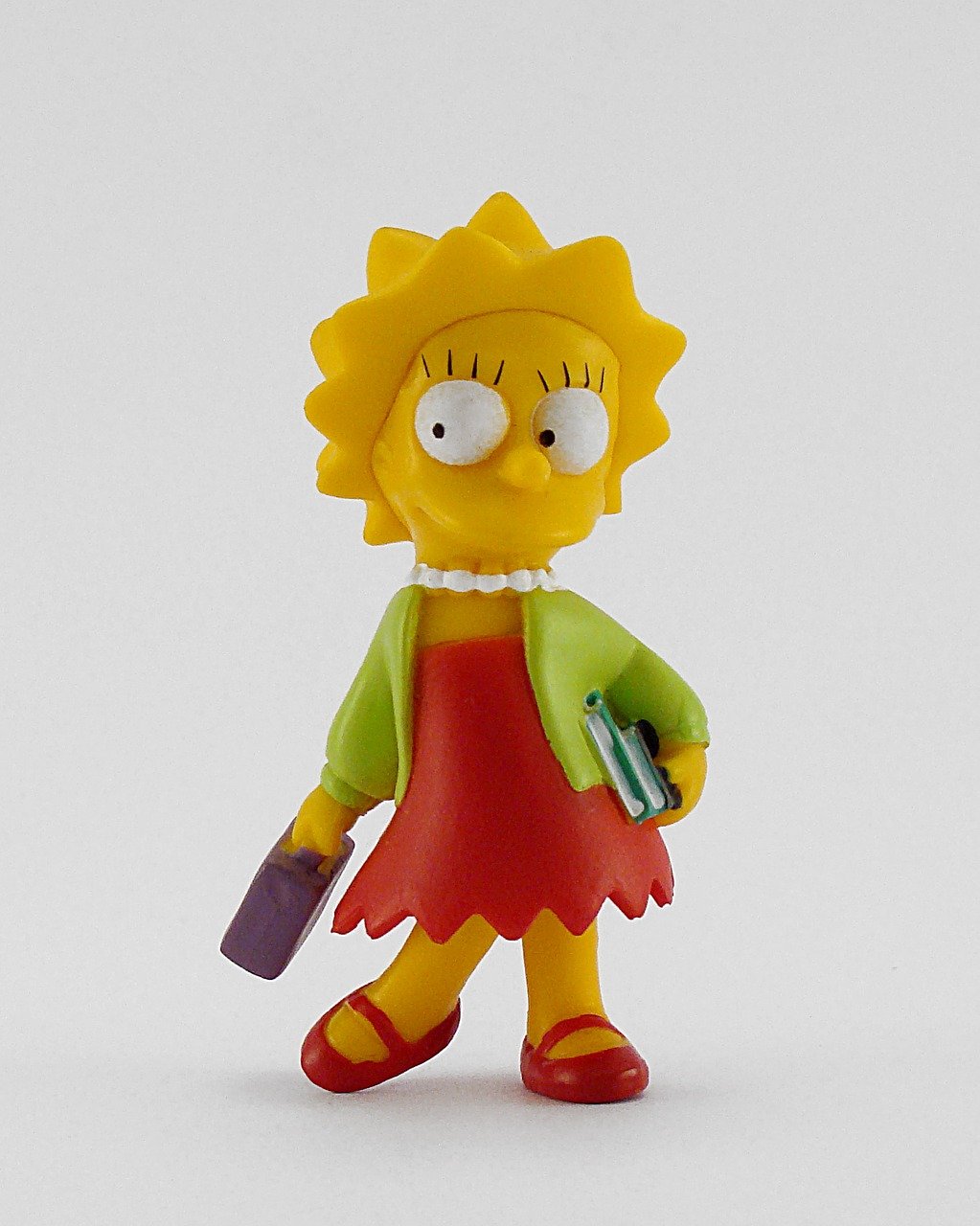 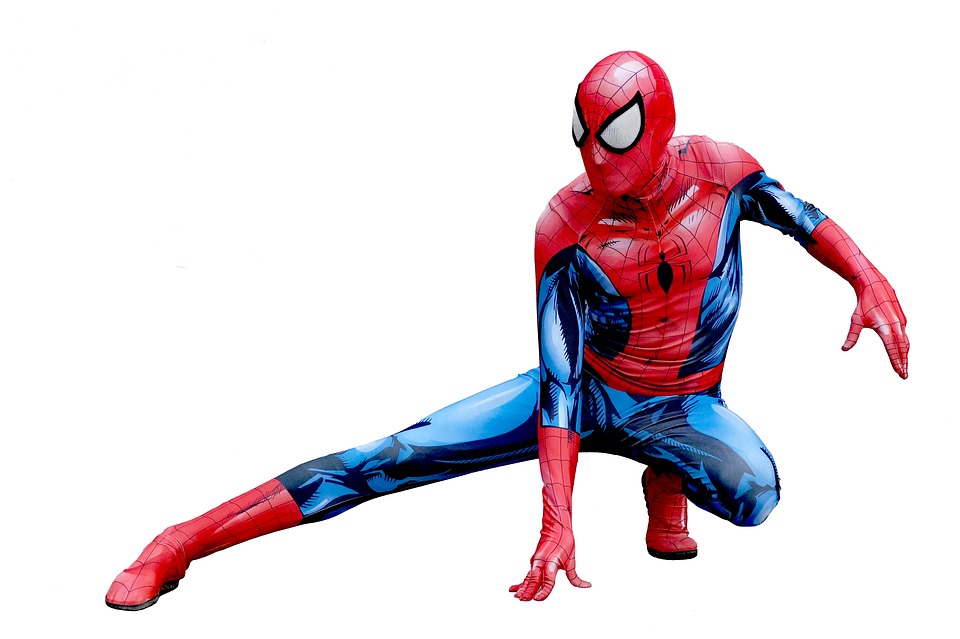 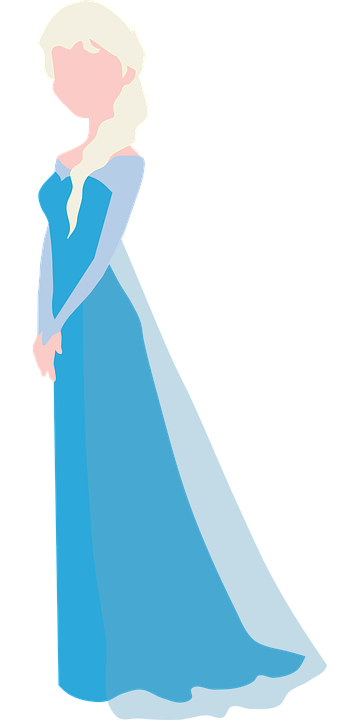 9
WARM-UP: MEIN LIEBLINGSCHARAKTER
2 MINIDENTIFIZIERT DIE CHARAKTER AUF DEN BILDERN.
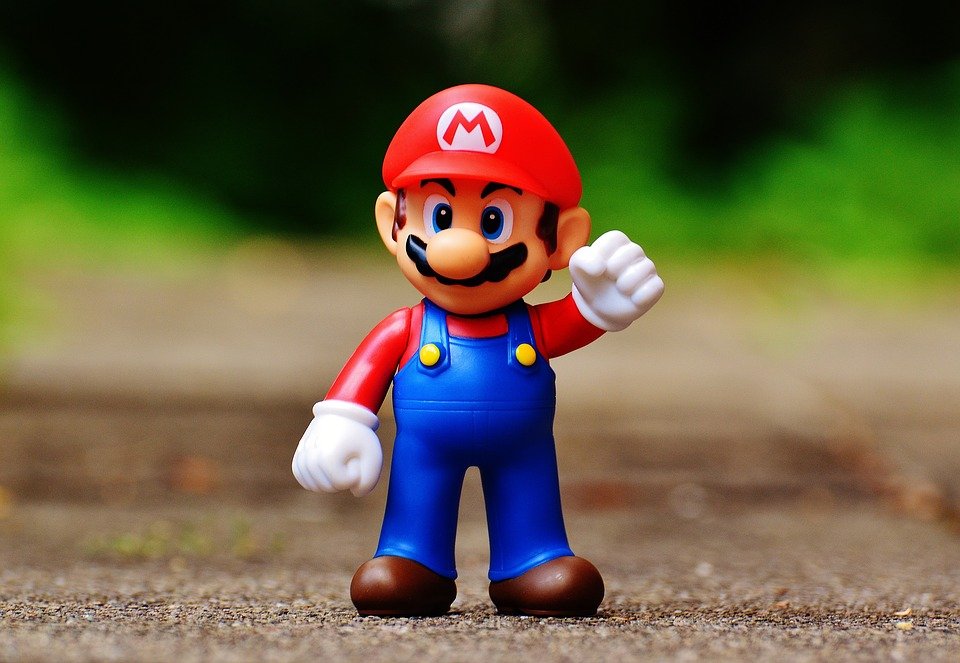 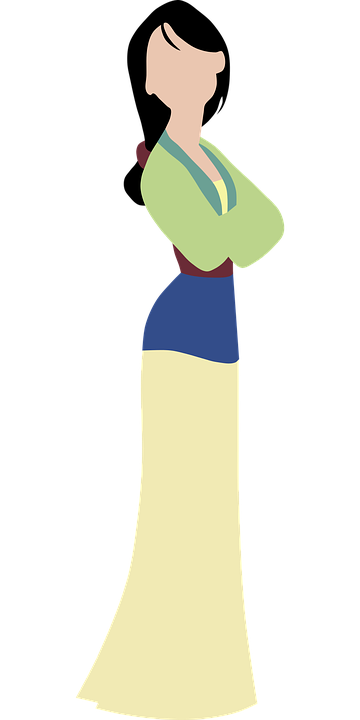 Welche Charaktere seht ihr auf den Fotos?
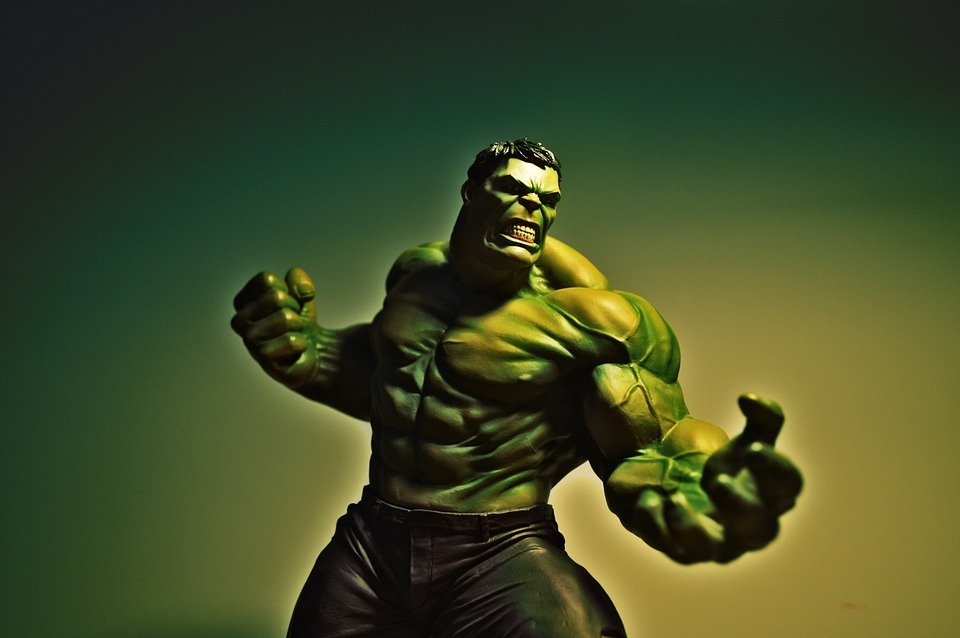 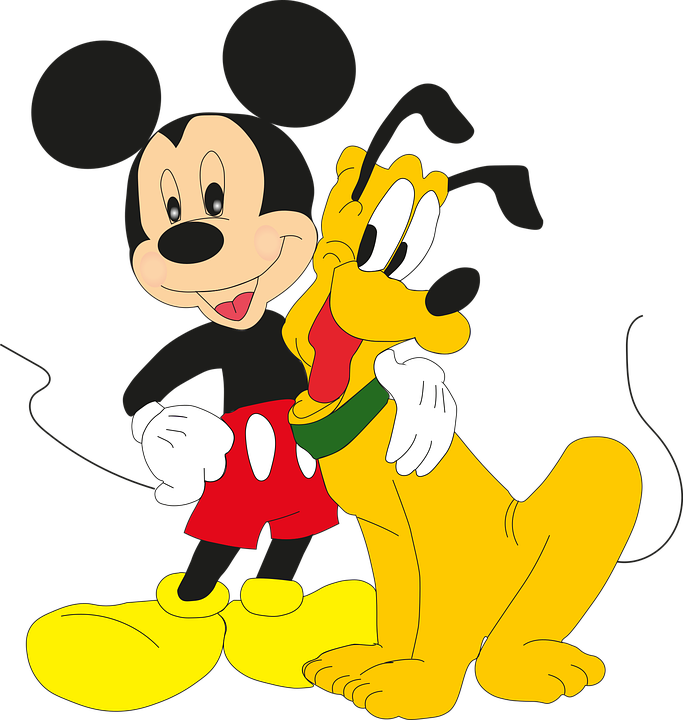 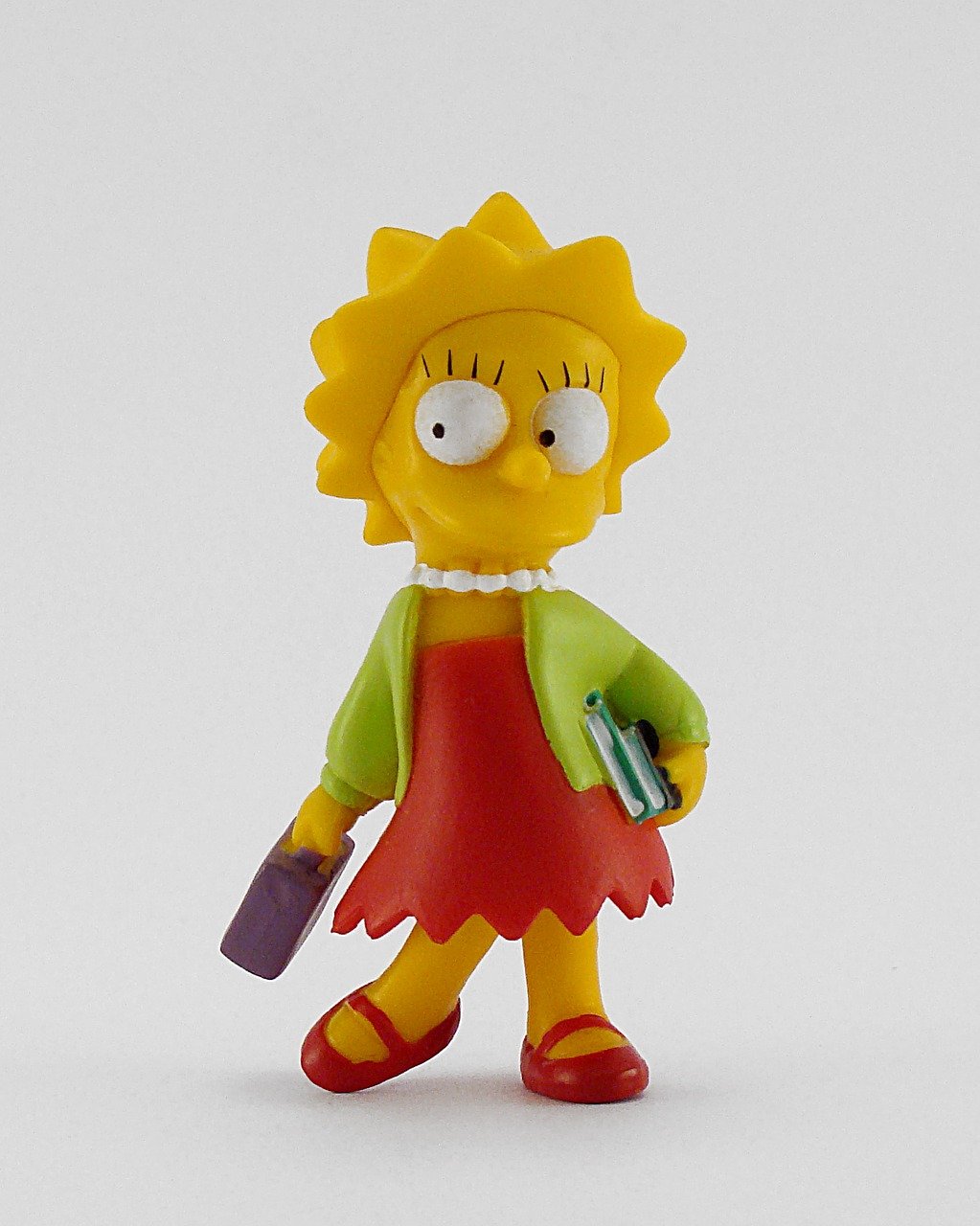 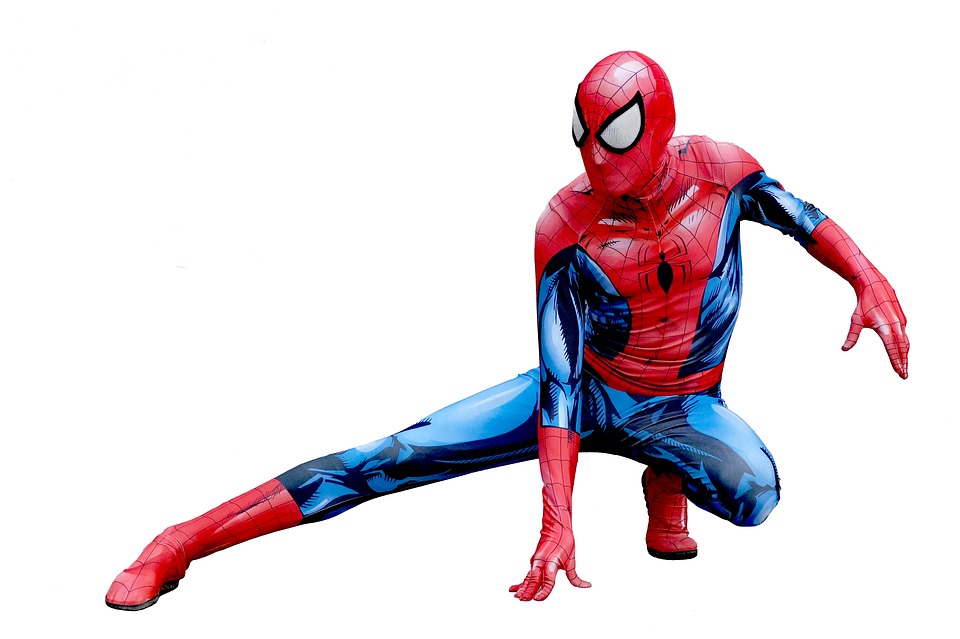 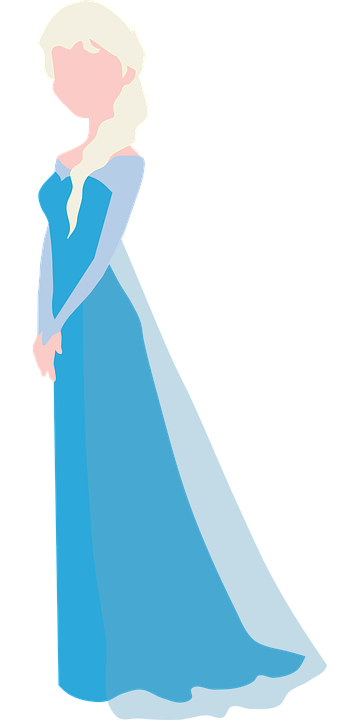 10
WARM-UP: MEIN LIEBLINGSCHARAKTER
6 MINWER IST DEIN LIEBLINGSCHARAKTER? STELLE IHN DEINER GRUPPE VOR.
Welcher dieser Charaktere ist dein Lieblingscharakter?

Warum?

Welche Eigenschaften magst du an ihm?
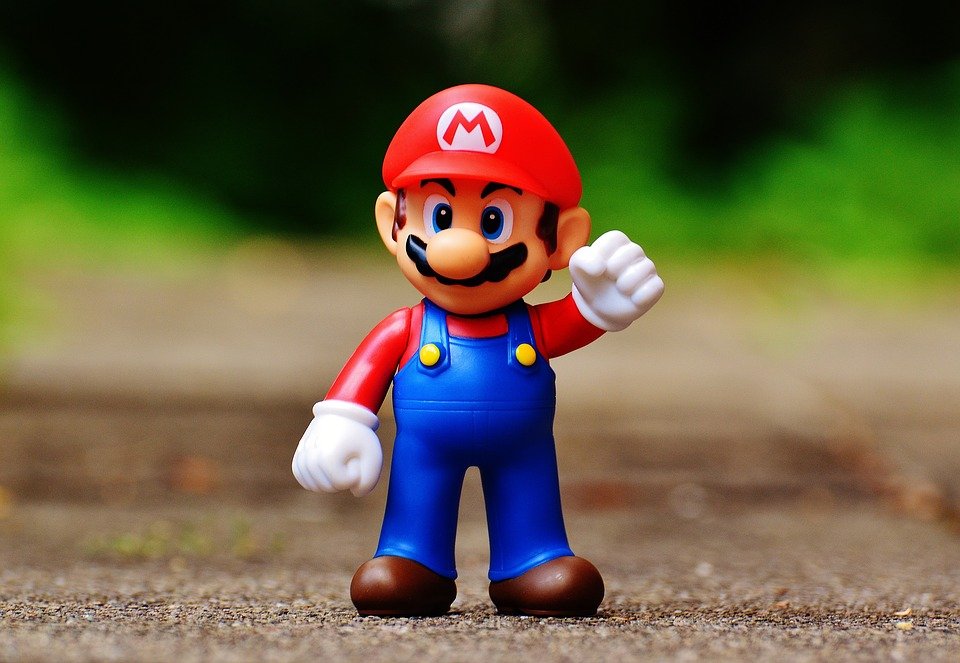 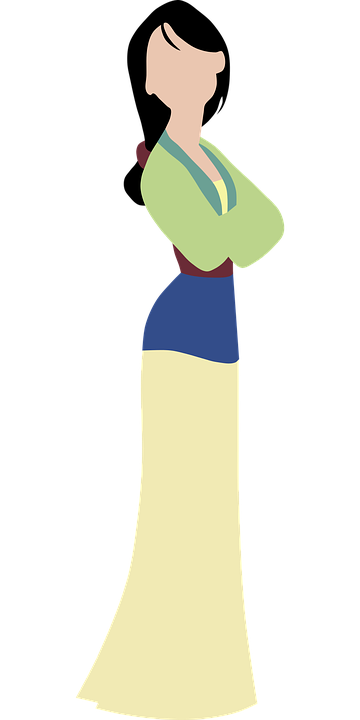 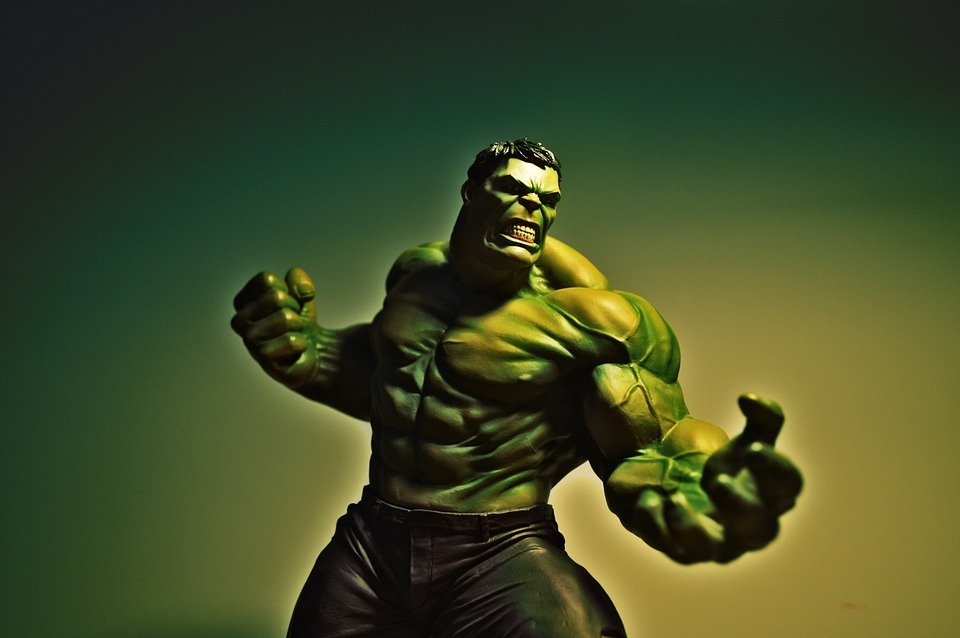 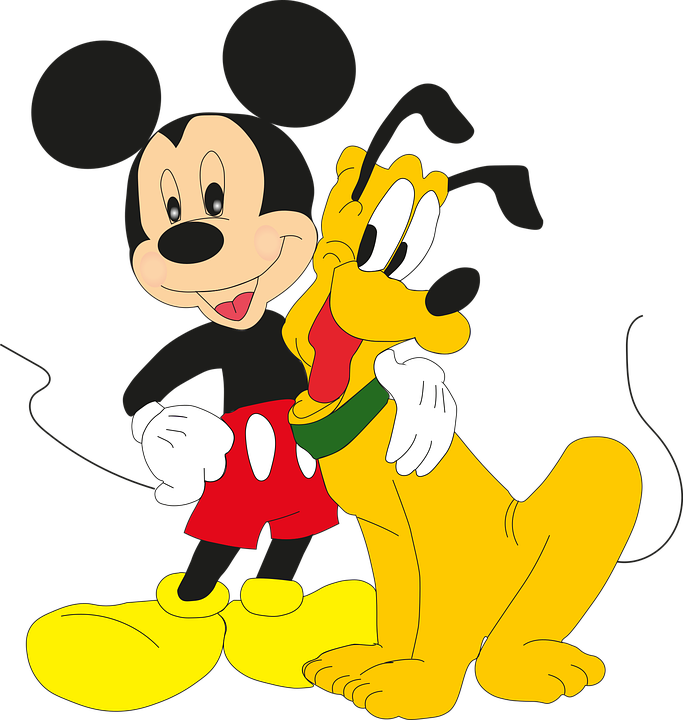 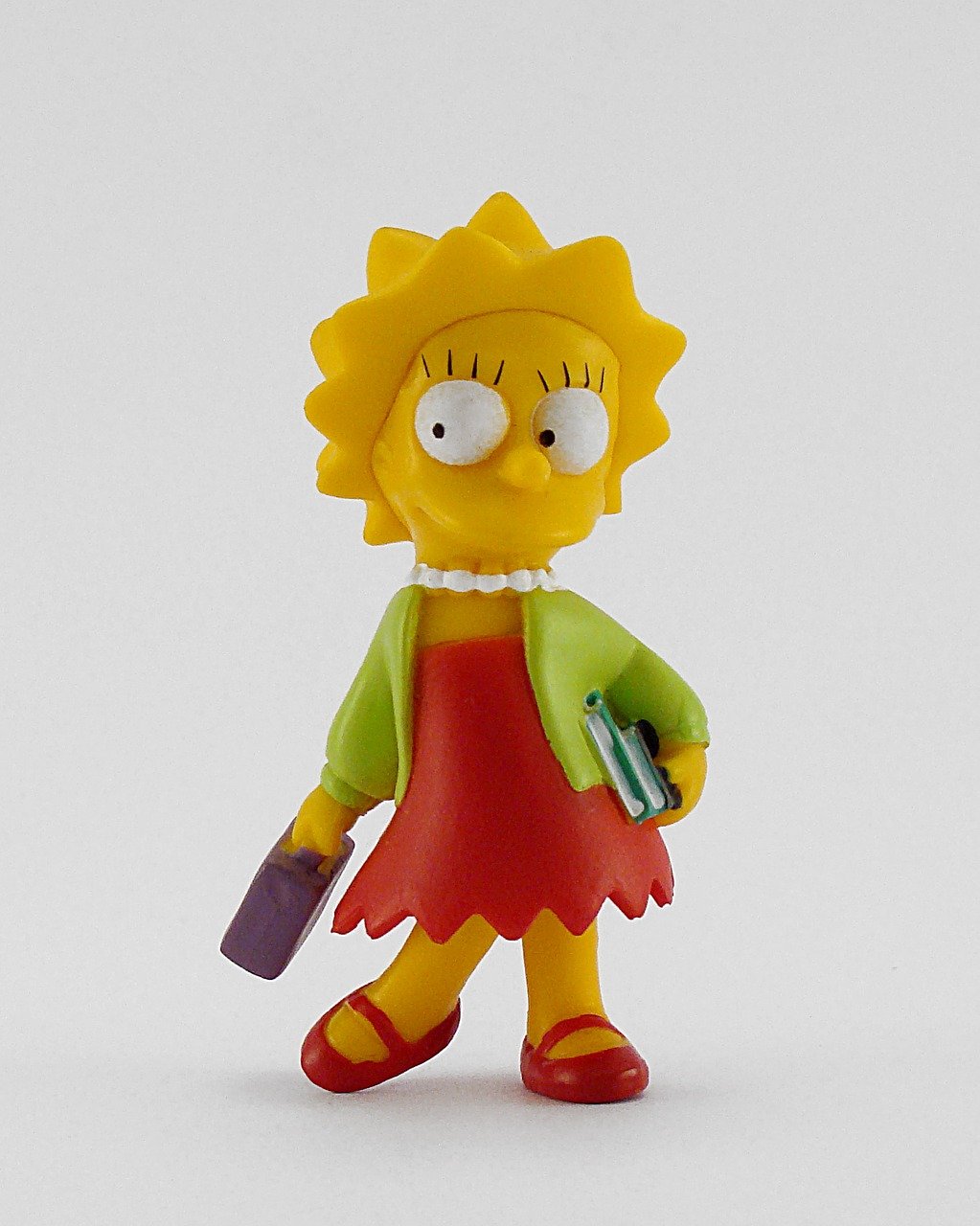 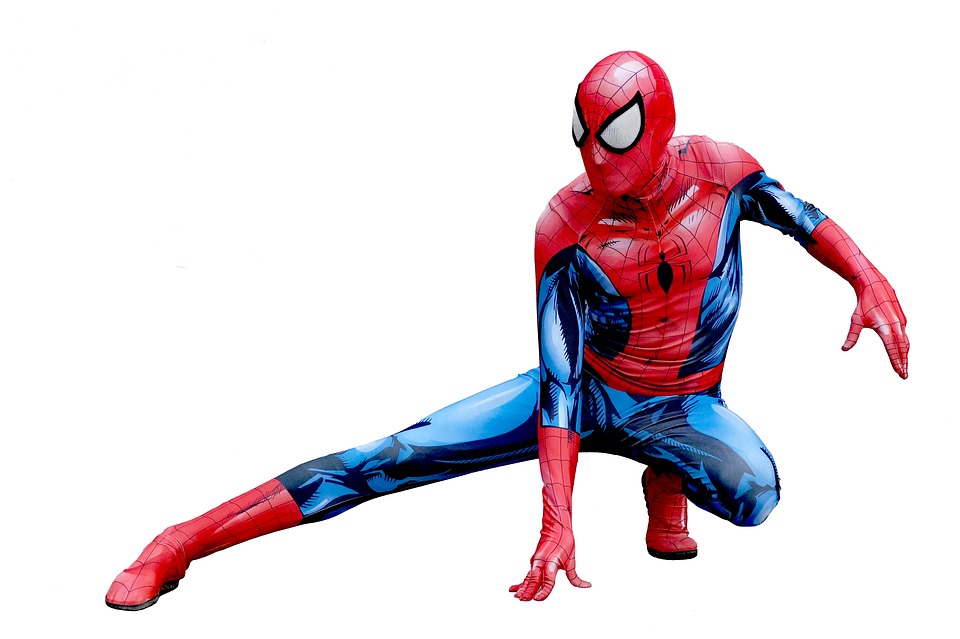 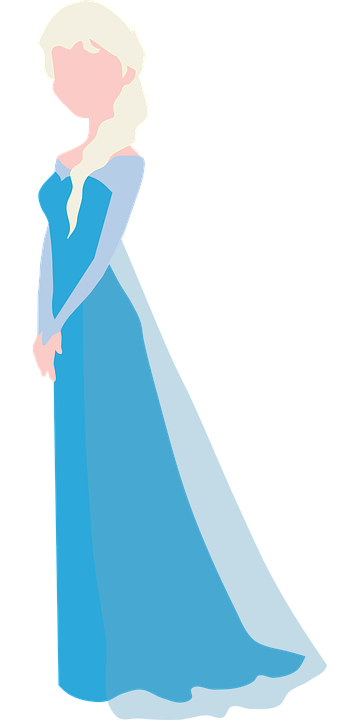 11
WARM-UP: MEIN LIEBLINGSCHARAKTER
2 MINSTIMME FÜR DEINEN LIEBLINGSCHARAKTER AB.
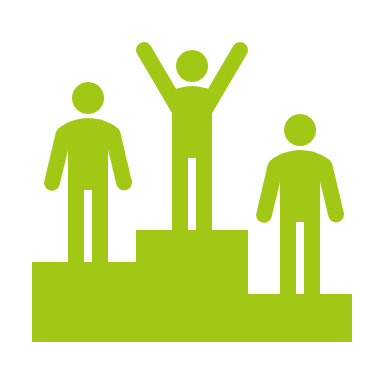 Wer ist dein Lieblingscharakter?
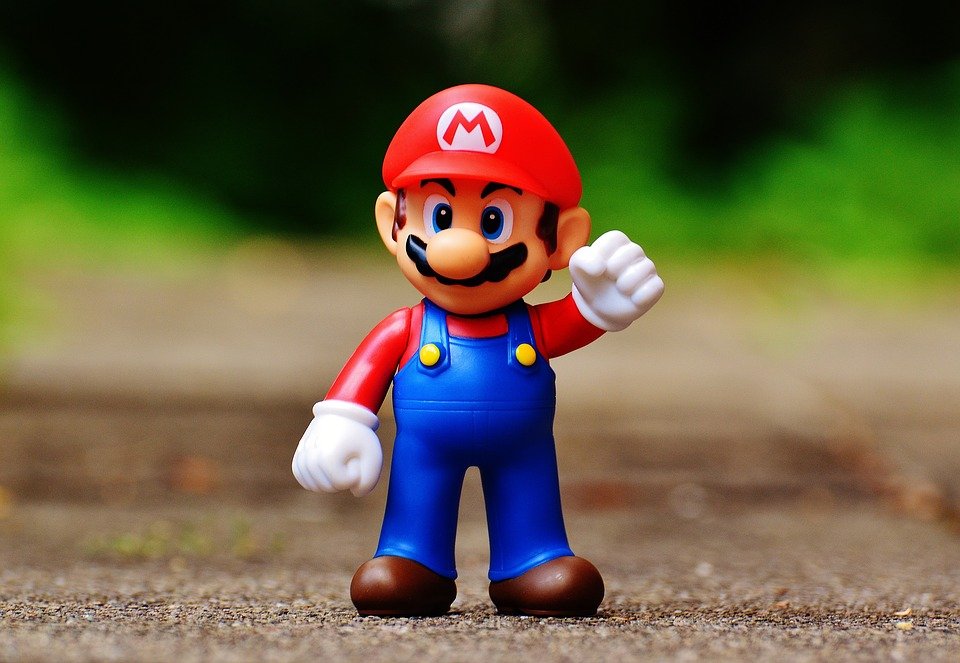 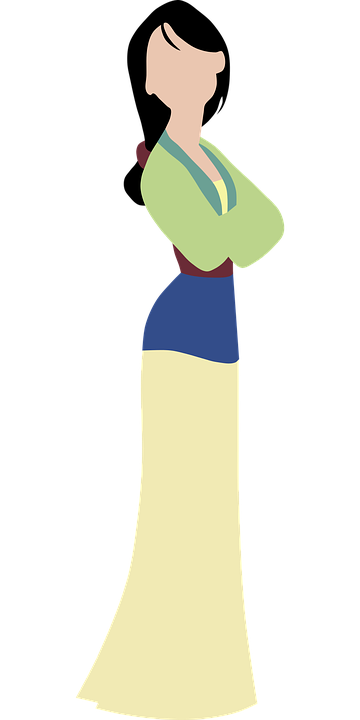 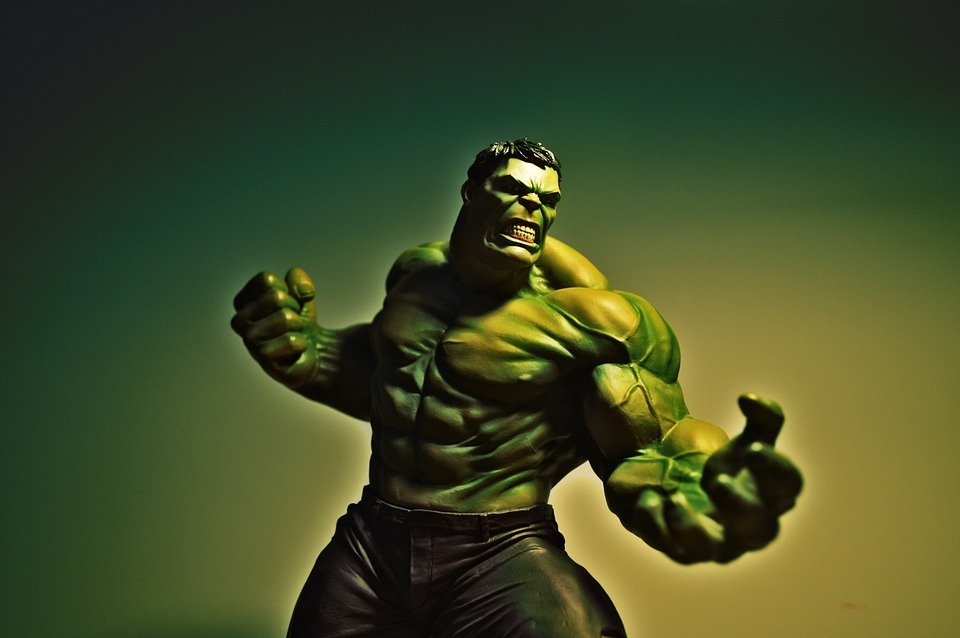 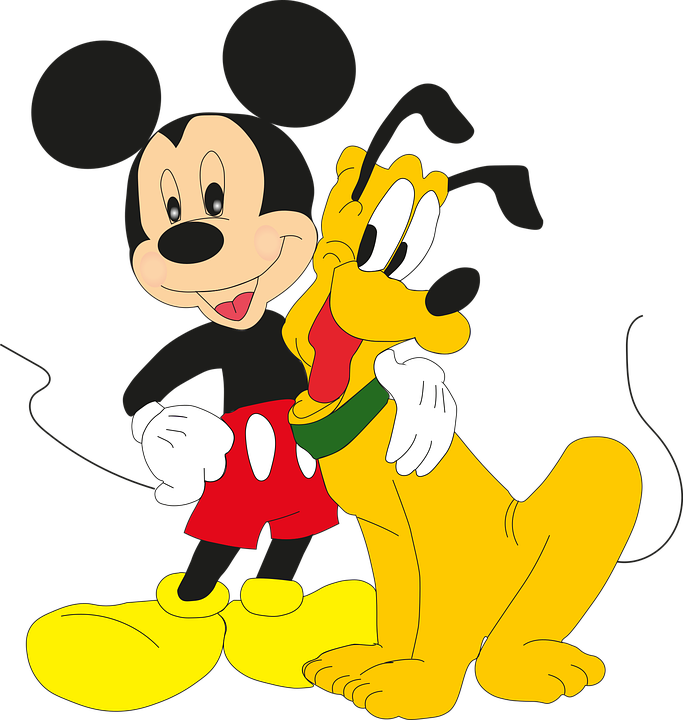 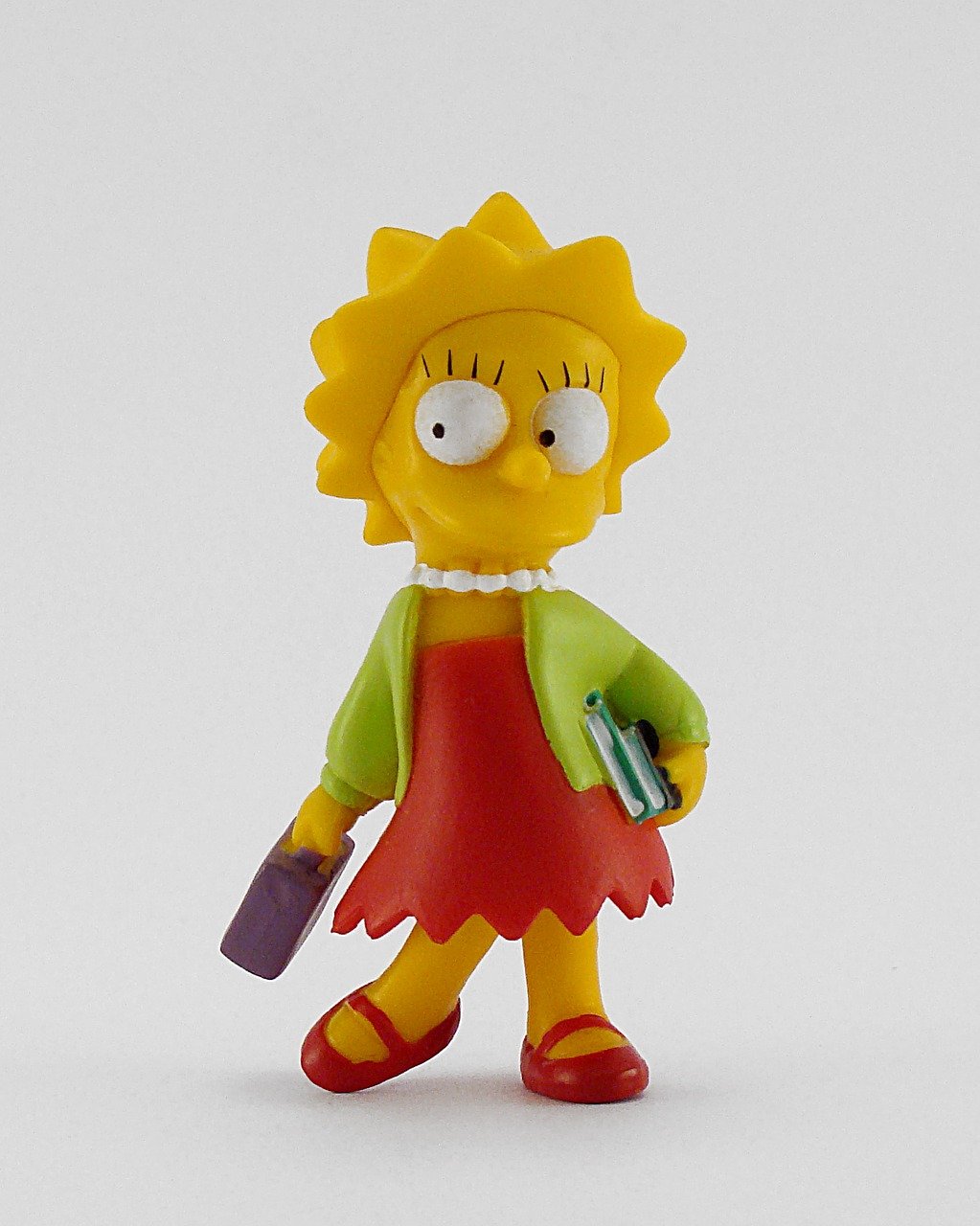 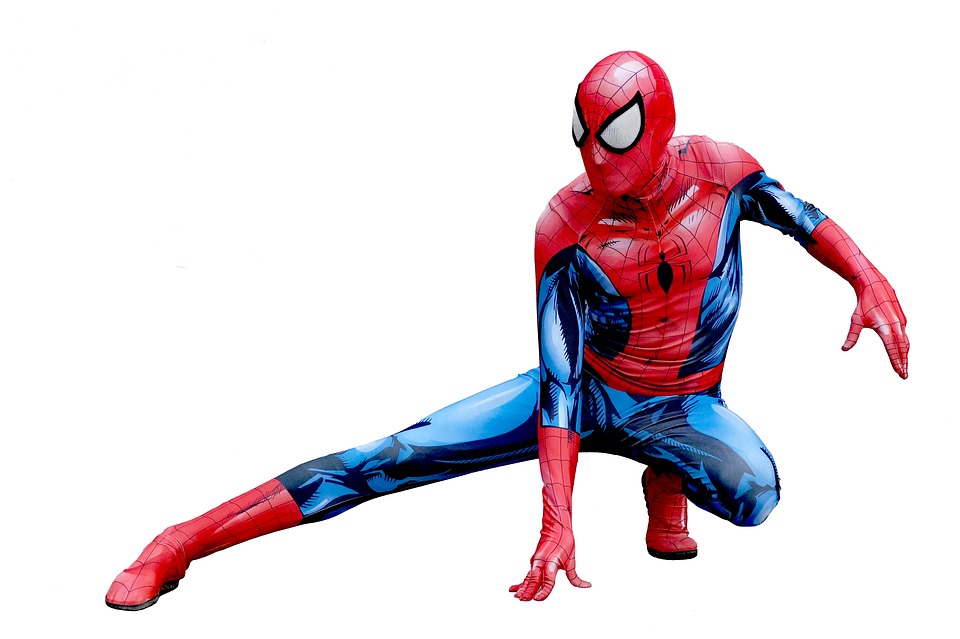 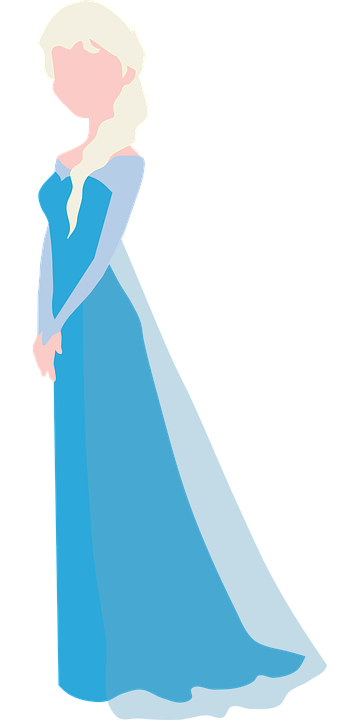 12
BRAINSTORMING: THE BRAND BEUYS
5 MINWHAT ARE YOUR ASSOCIATIONS WITH THE TERM THE BRAND BEUYS. WRITE YOUR IDEAS DOWN.
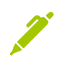 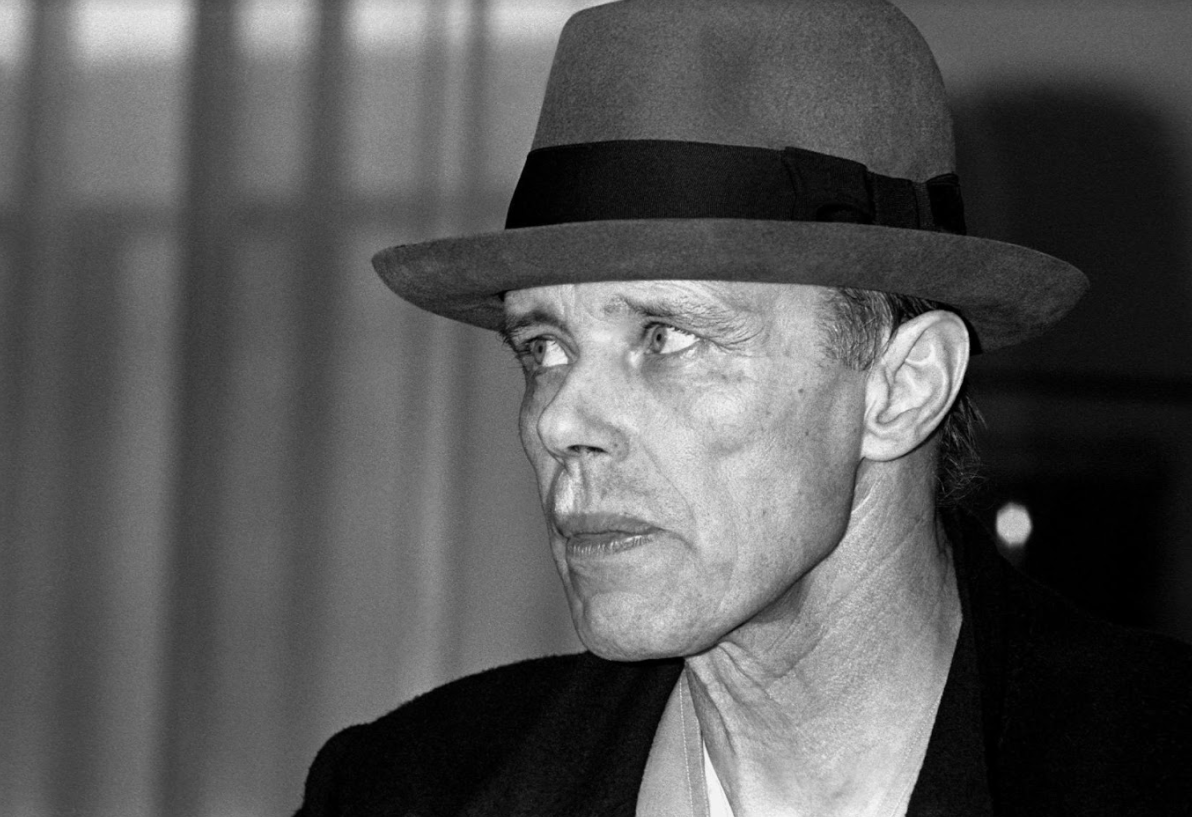 Foto: ČTK/Mary Evans/Mary Evans/AF Archive
13
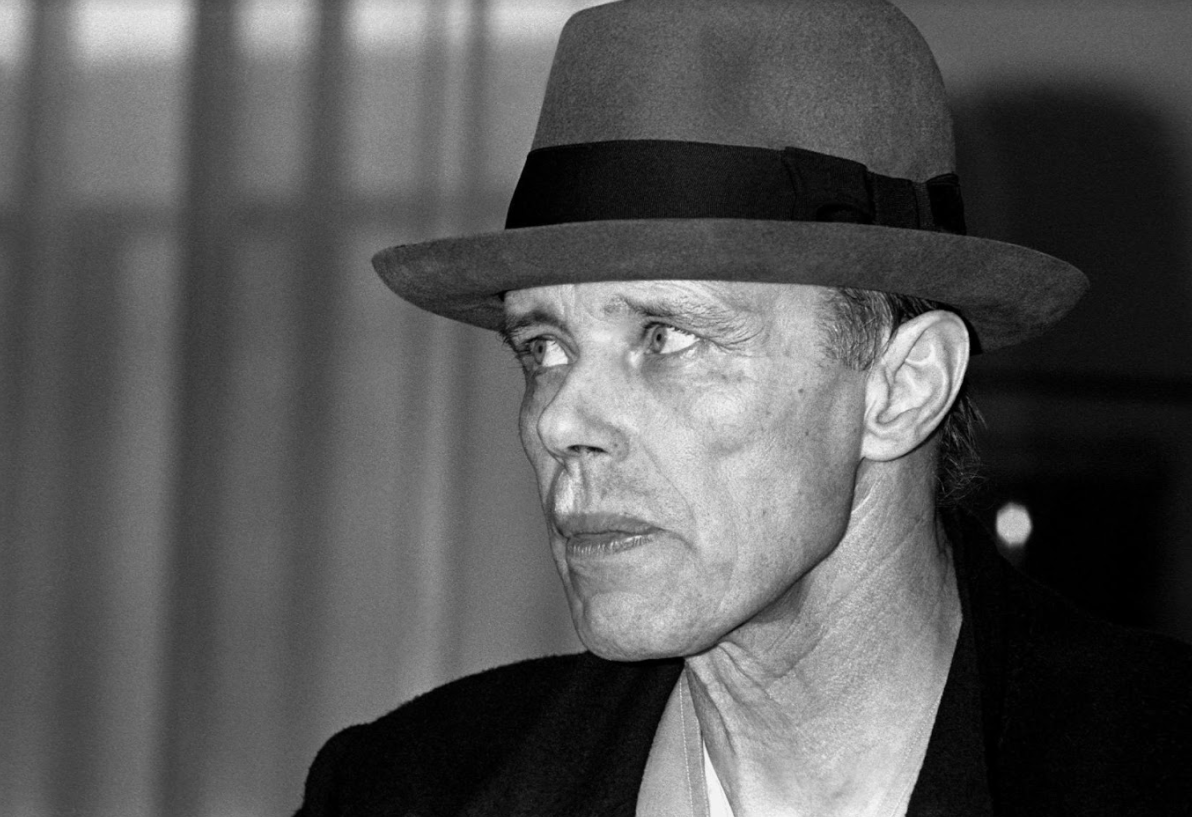 BEUYS SELF-BRANDING STRATEGIES           4 min  6 min/ 2 min per person
10 MIN
READ MORE ABOUT BEUYS’ SELF-BRANDING STRATEGIES.
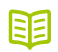 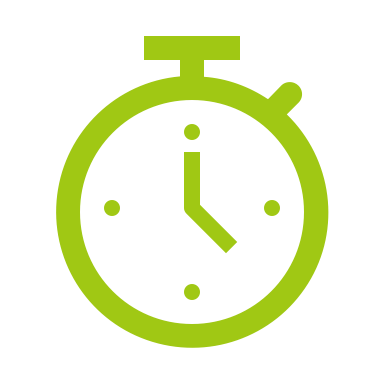 Read your text and discuss it with your group. Take notes.
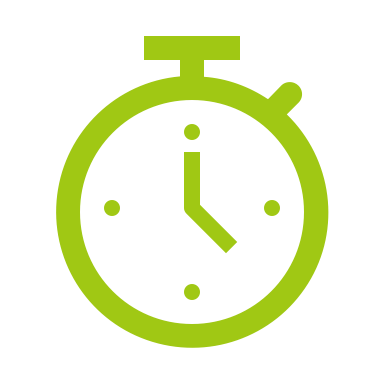 Foto: ČTK/Mary Evans/Mary Evans/AF Archive
Summarize your text for your new group.
14
BEUYS SELF-BRANDING STRATEGIES
10 MIN
DISCUSS THE QUOTE AND QUESTIONS.
“[Beuys world was] a world of myth, ideas, obsession and hope. A world where facts and fiction are indistinguishable…, where questions don’t have answers, but just offer up more questions.”
(Will Gompertz)
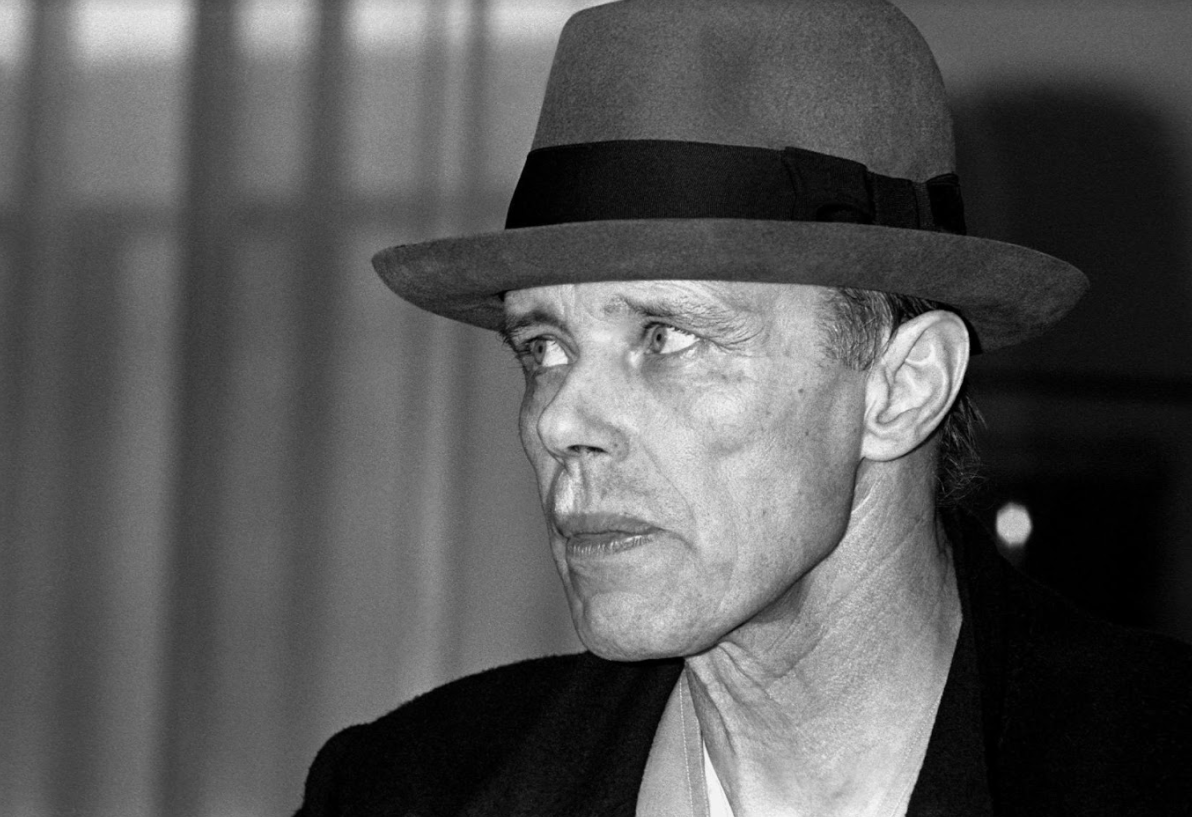 How does it make you feel, that in Beuys world, fact and fiction are indistinguishable?
Do you think an artist's brand can diverge from his “real” persona? 
Has Beuys art and his branded persona inspired you? In which ways?
ČTK/Mary Evans/AF Archive
15
YOUR ART PROJECT BRAND      15 MIN
COME UP WITH A CHARACTER THAT COULD BE HEADING YOUR ART PROJECT AND FITS YOU AS A GROUP. FILL OUT THE WORKSHEET.
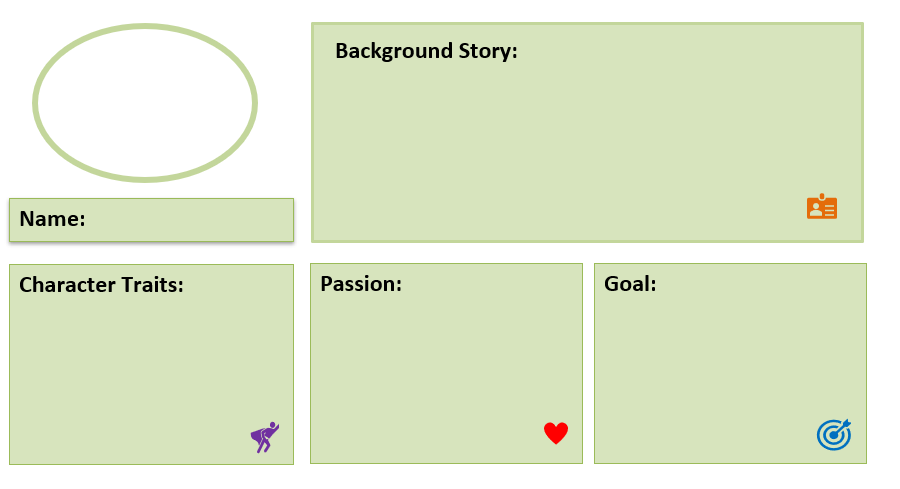 Which real or fictive person/ animal/ figure represents your group and your idea?

Why does this character fit?
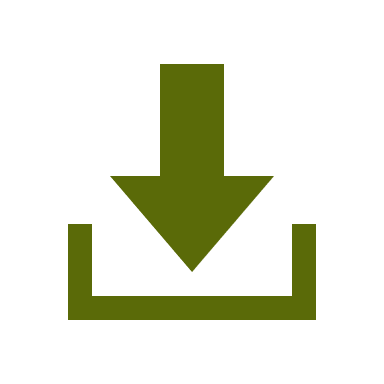 16
A CHARACTER FOR YOUR ART PROJECT      10 MIN
LK muss den  individuellen Miro Link/ QR Code hier einfügen!
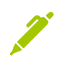 DRAW AND WRITE ABOUT YOUR CHARACTER ON THE MIRO BOARD.
Draw your character on the Miro board using the pen tool. 

Write a short text to describe why this character fits your project.
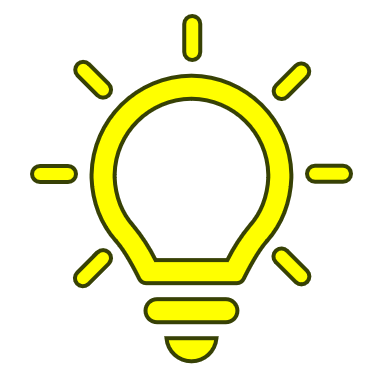 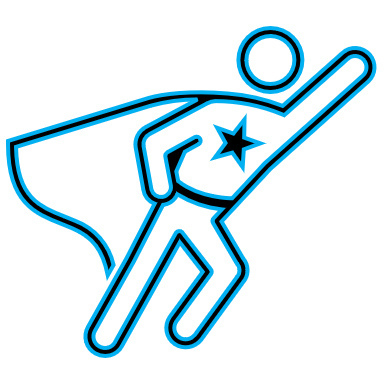 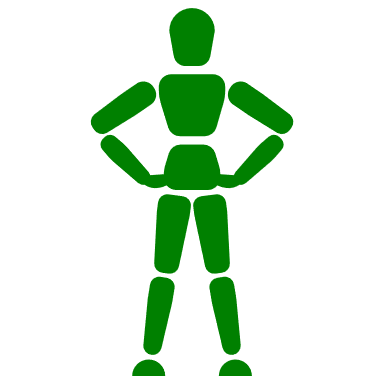 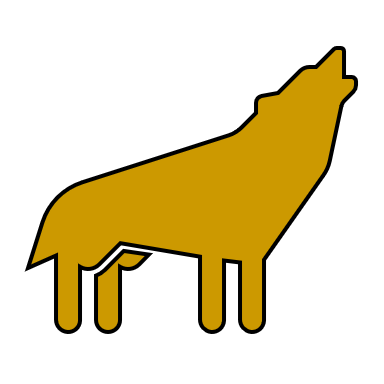 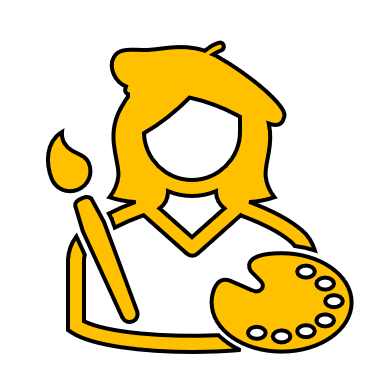 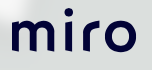 17
Voting       CHECK OUT WHAT THE OTHER TEAMS CAME UP WITH. AWARD THREE GROUPS.        TALK TO YOUR GROUP ABOUT YOUR CHOICES.
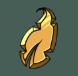 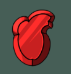 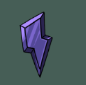 5 MIN
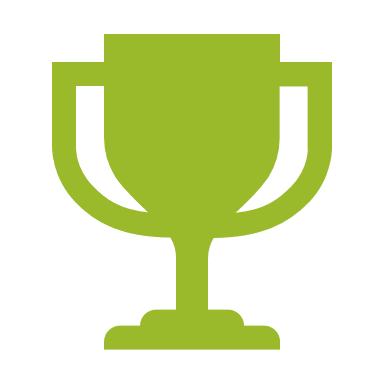 You can award one badge of each category to a team of your choice. 
Do not award your own project.
Place the badge in the area marked with the dotted line.
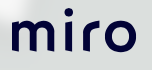 18
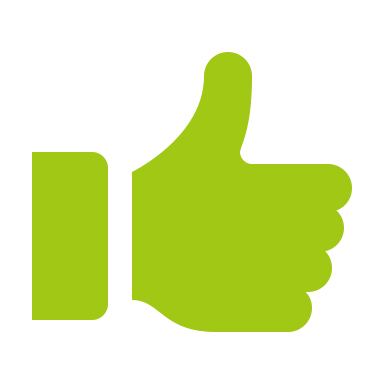 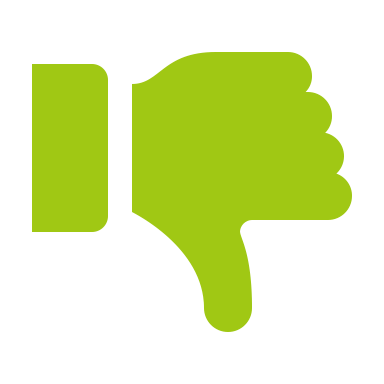 GOALS FOR TODAYYou understand the role of branding in Beuys’ art. You reflected on the meaning of branding in the context of art. You created a brand & character for your art project.
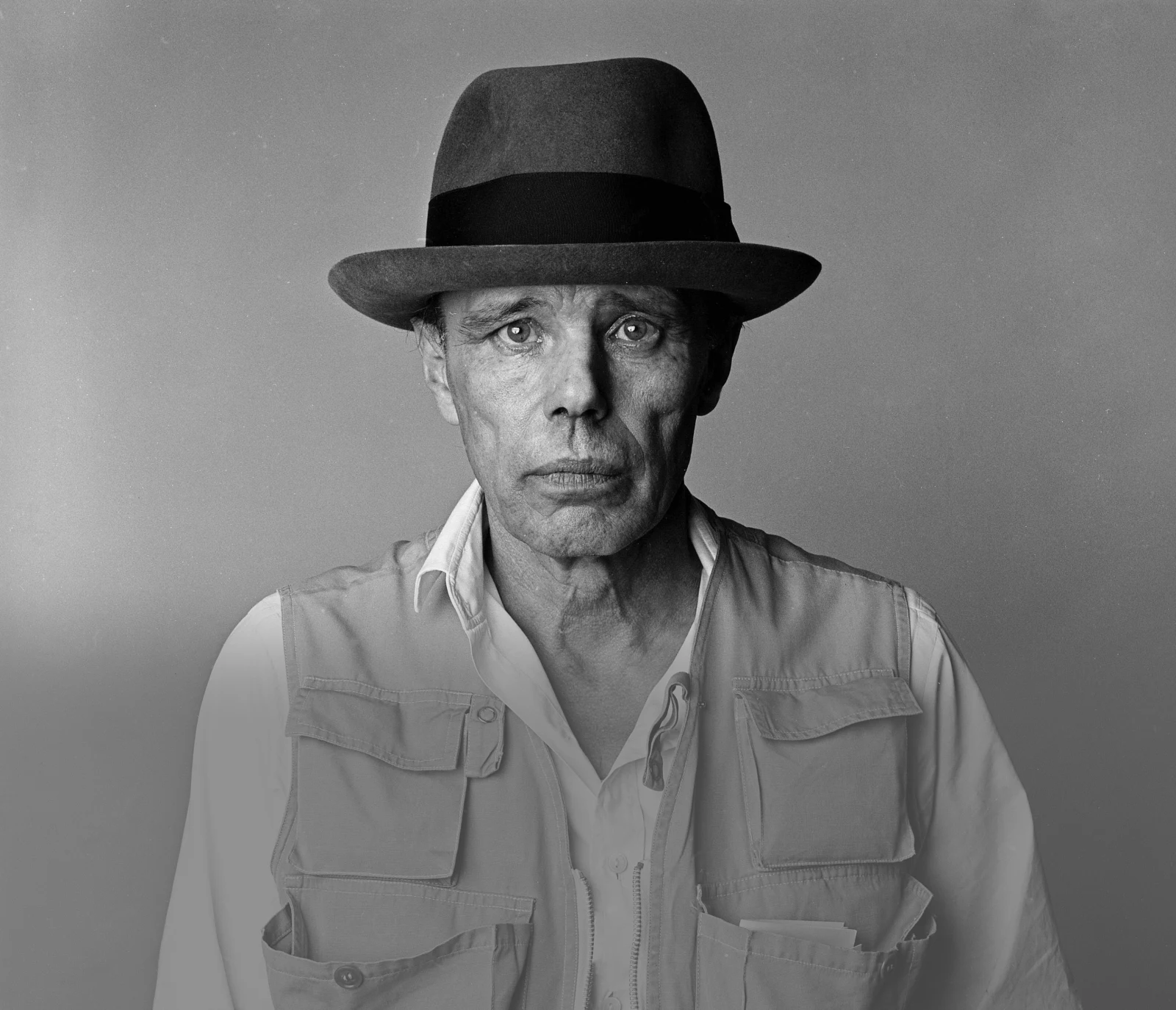 19
REFLECTION
5 MIN
REFLECT ON TODAY’S LESSON. CHOOSE ONE SENTENCE STARTER AND COMPLETE THE SENTENCE.
I enjoyed…
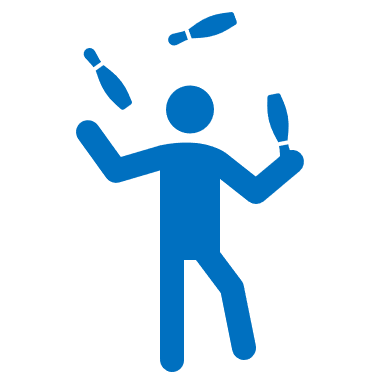 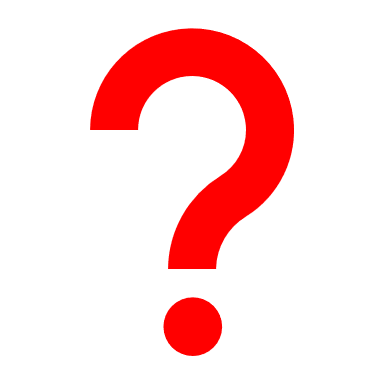 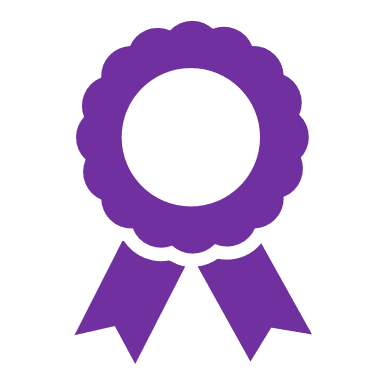 I want to know…
I am proud of…
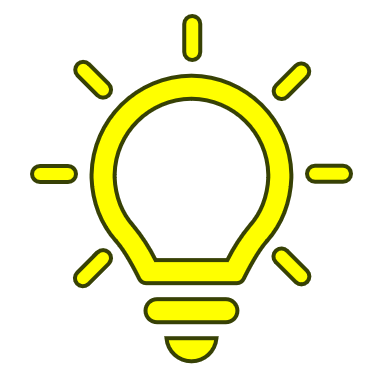 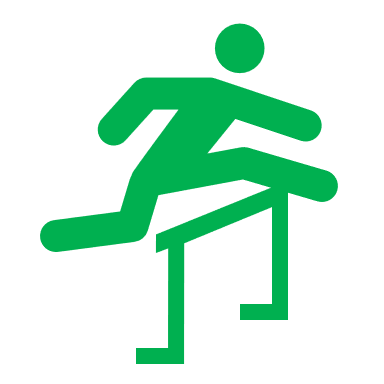 I learned…
I found challenging…
20
REFLEXION
5 MIN
REFLEKTIERE ÜBER DIE HEUTIGE STUNDE. ERGÄNZE EINEN DER SATZANFÄNGE.
Mir hat Spaß gemacht, dass…
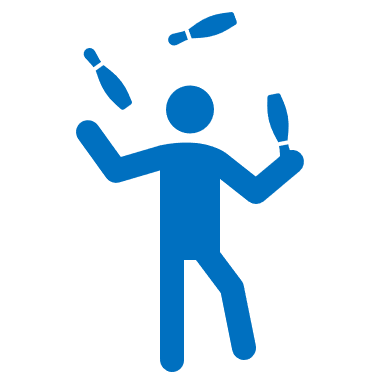 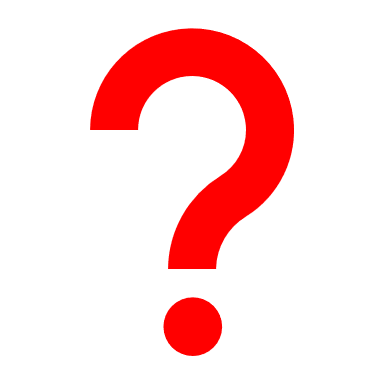 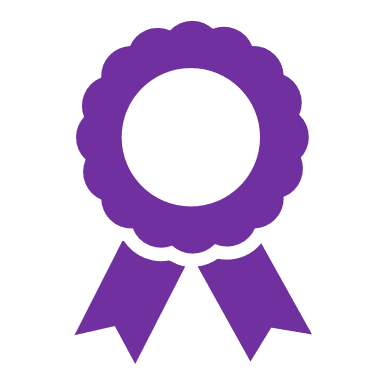 Ich will wissen…
Ich bin stolz auf…
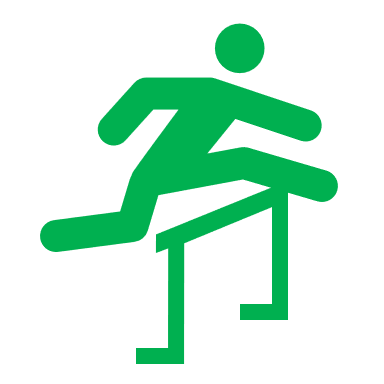 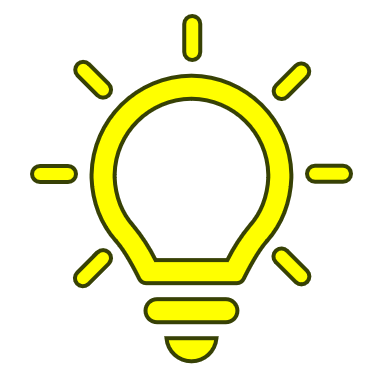 Schwierig war…
Ich habe gelernt, dass…
21
PREVIEW: SESSION 8
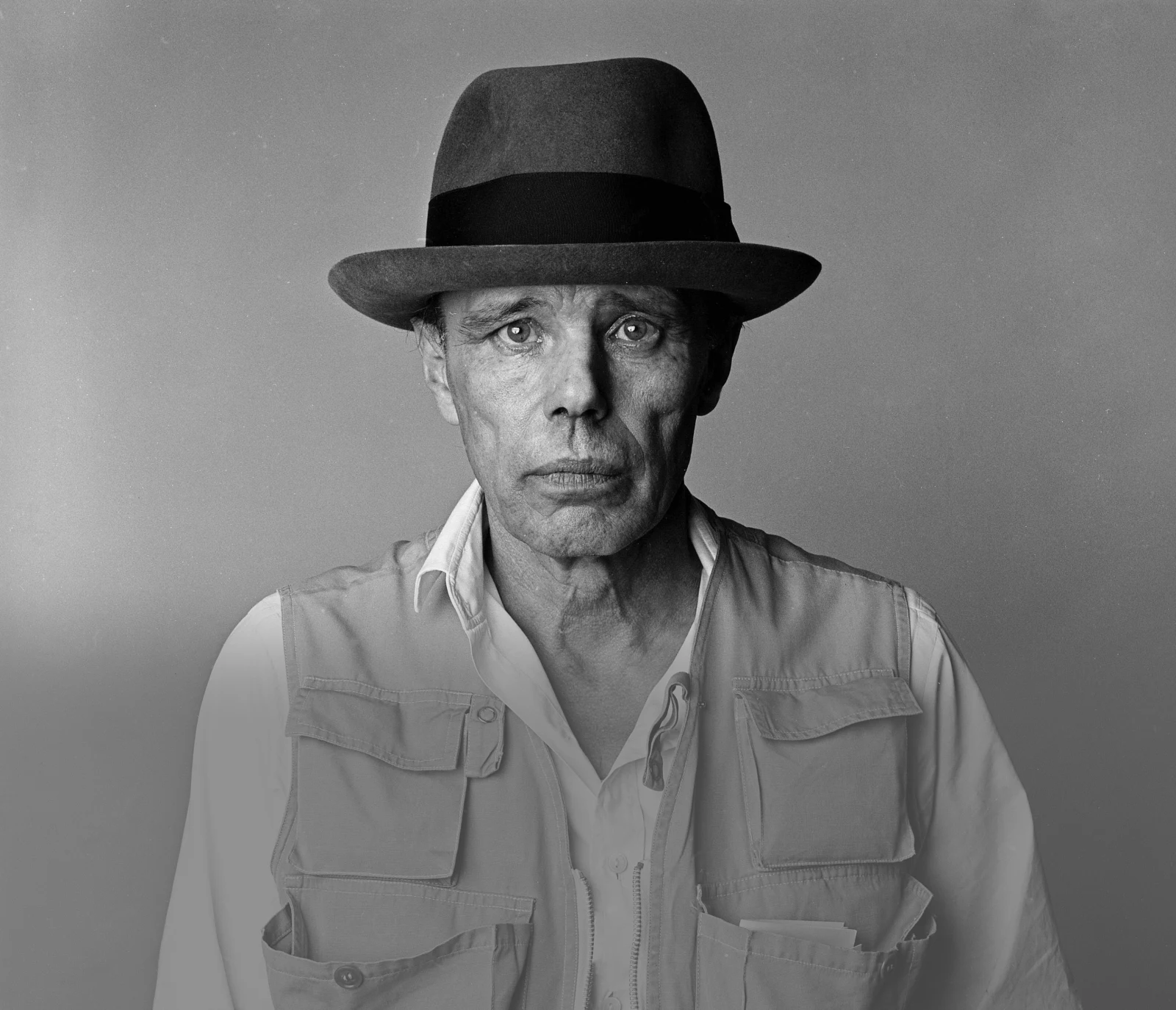 You will...

...continue to work on your project, 

…and finalize your project plan.
22
SEE YOU NEXT WEEK!
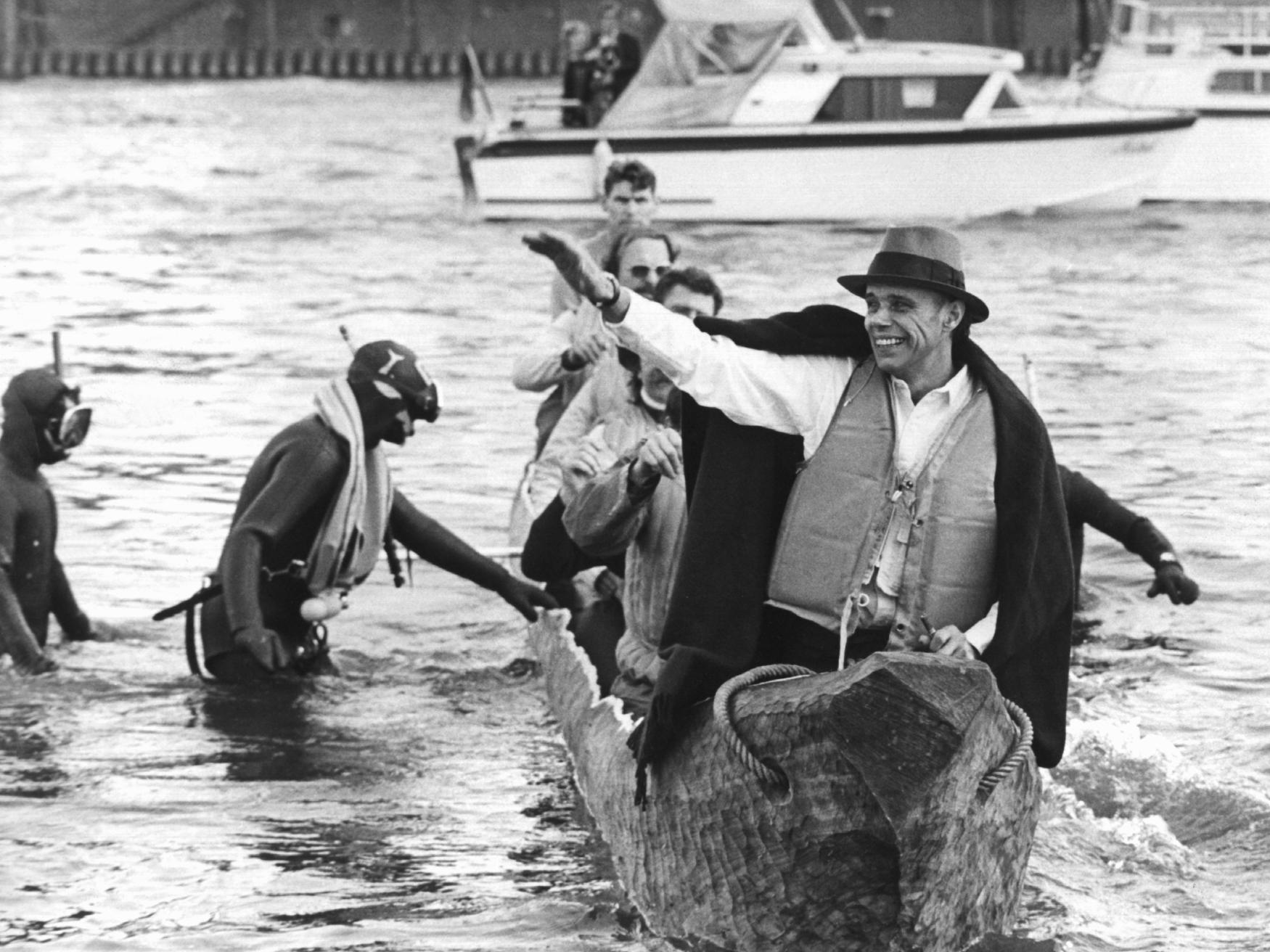 Citations
EVANS, M. (1985, MAY 01). JOSEPH BEUYS ARTIST 01[PHOTOGRAPH]. AF ARCHIVE.SCHEIDEMANN, R. (1973, OCTOBER 20). JOSEPH BEUYS IN A LOG-BOAT.[PHOTOGRAPH]. ČTK/DPA, DÜSSELDORF.
24